COSLA

‘working for you every day’
 
2023-2024
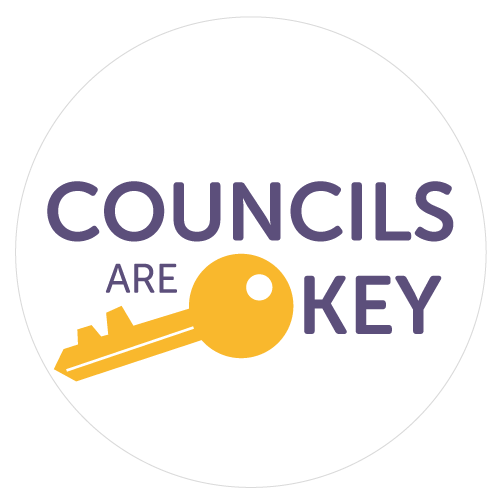 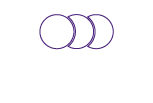 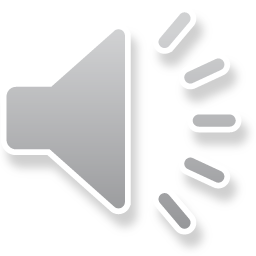 First minister and COSLA sign ‘historic’ new deal for councils
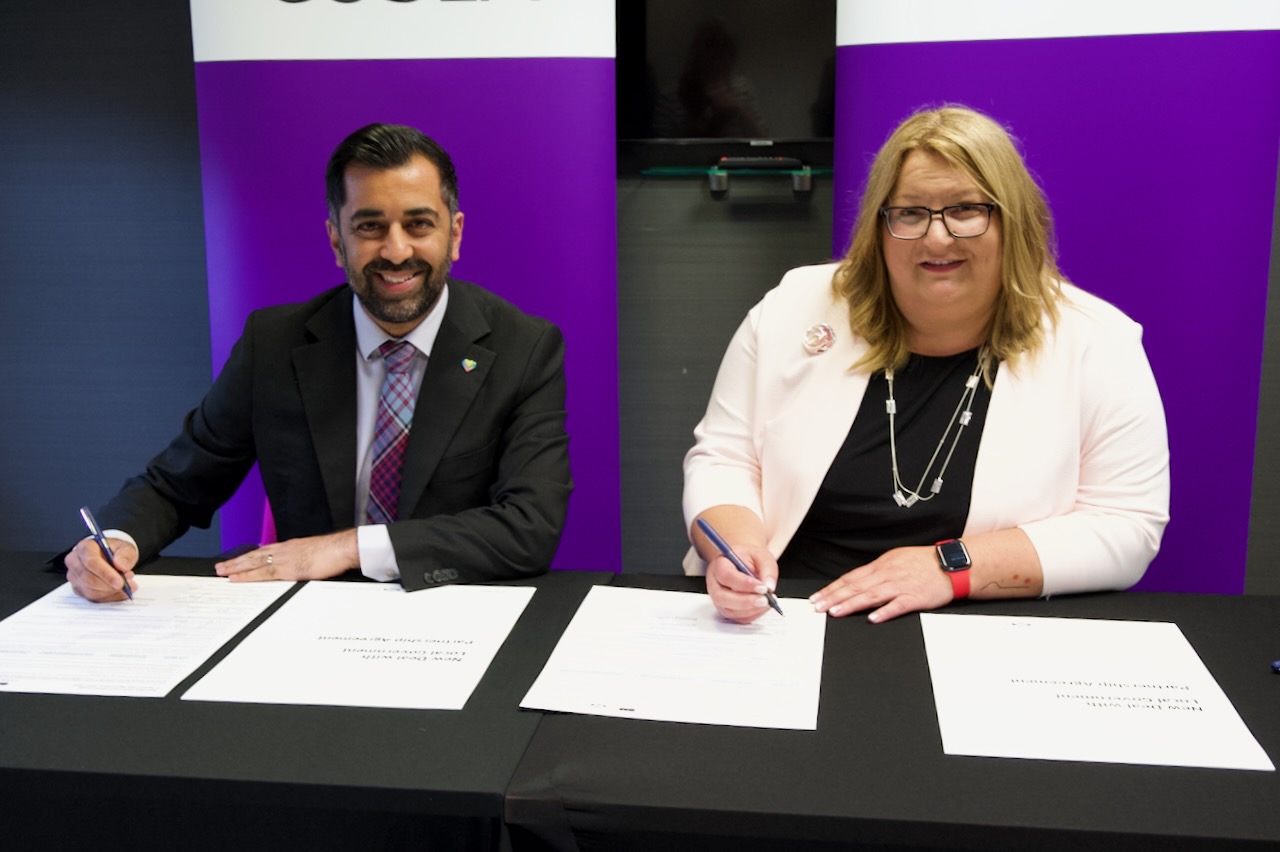 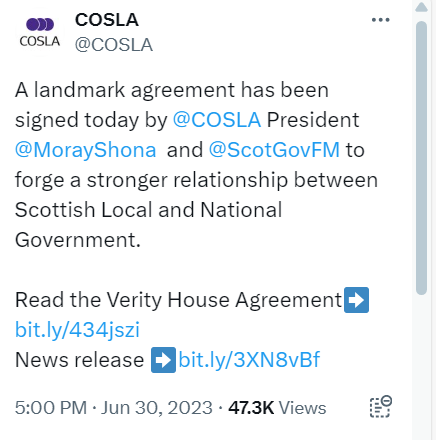 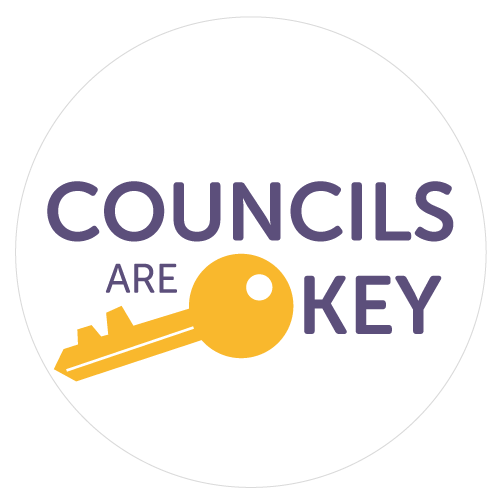 Working as equal spheres of government...
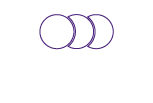 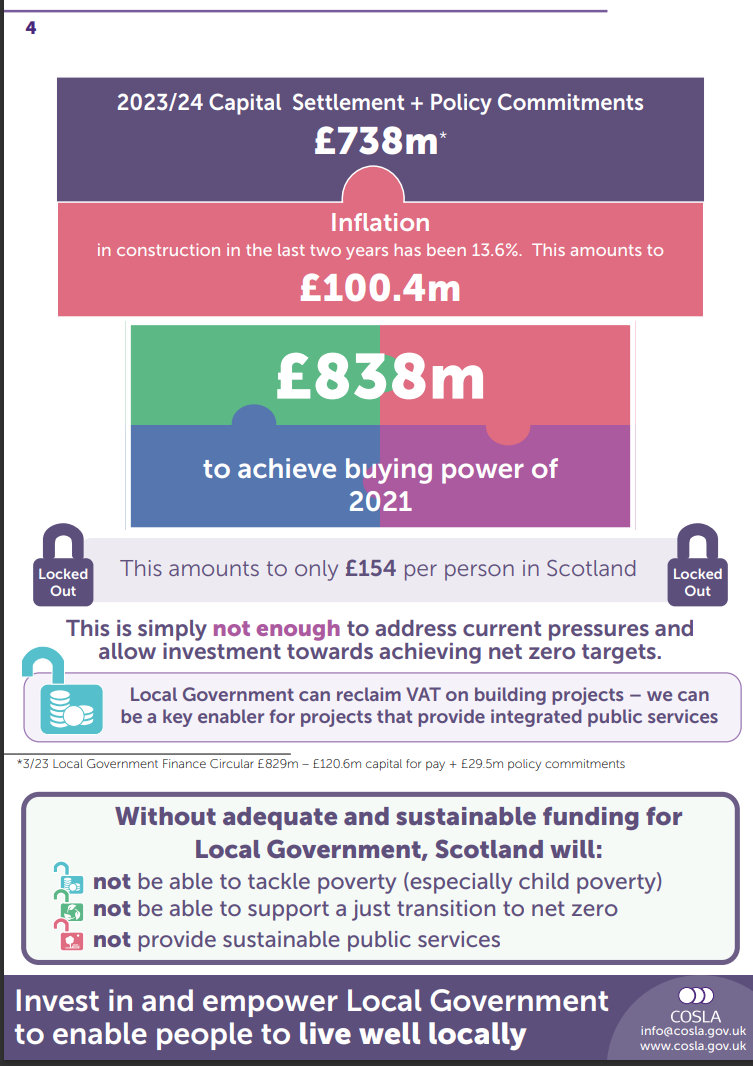 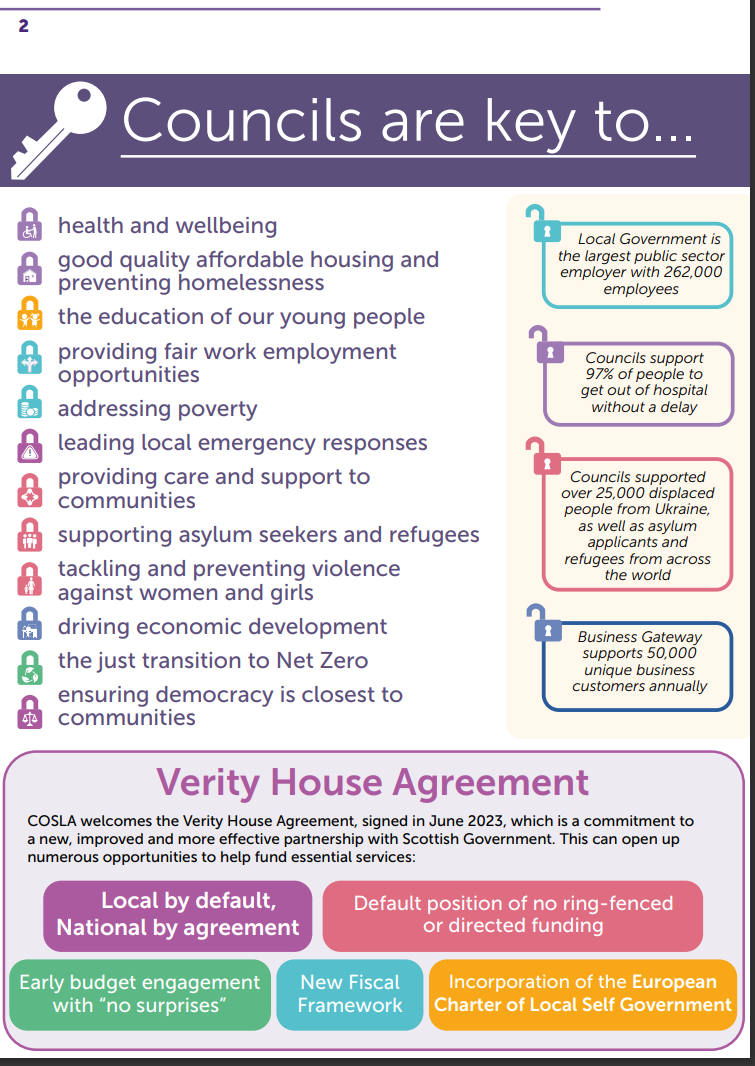 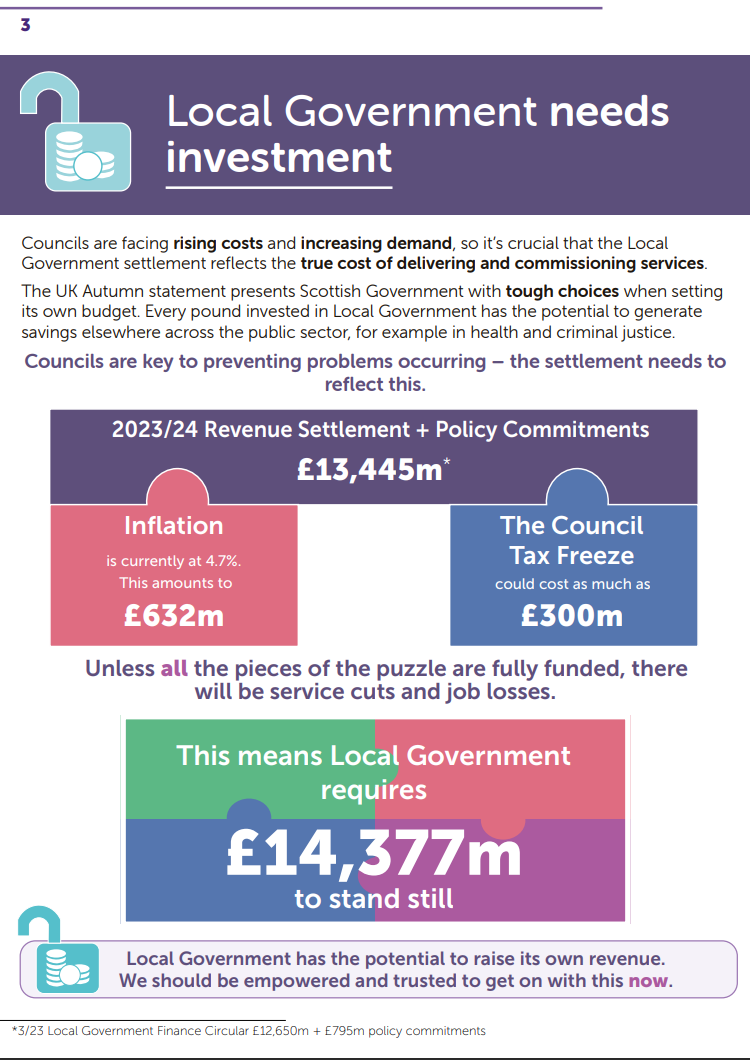 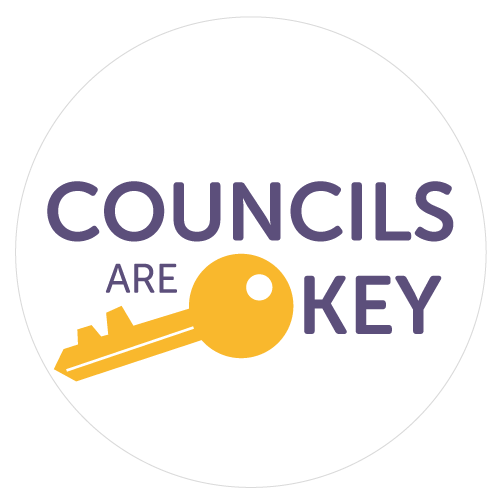 Budget Lobbying Documents...
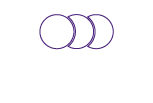 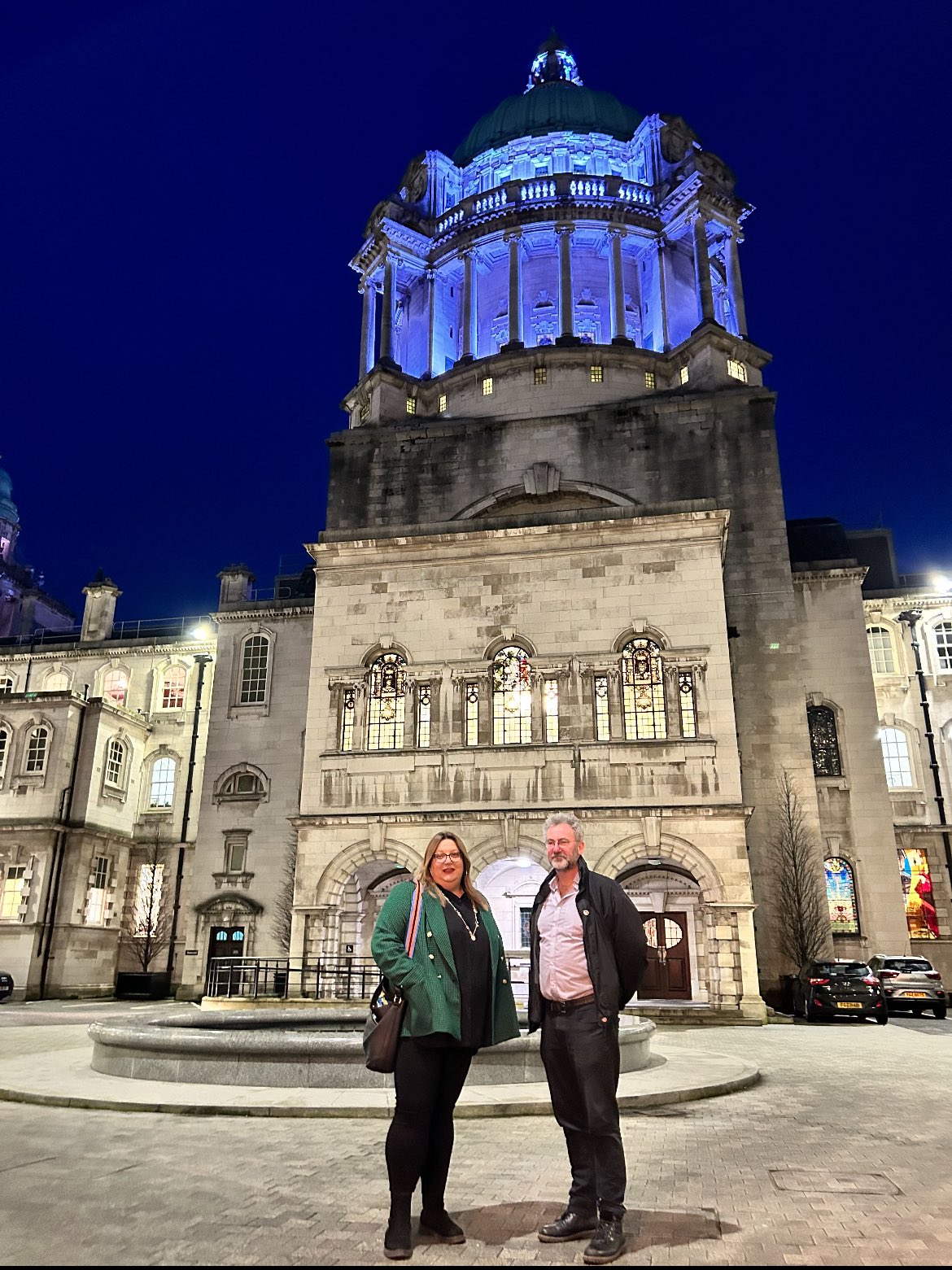 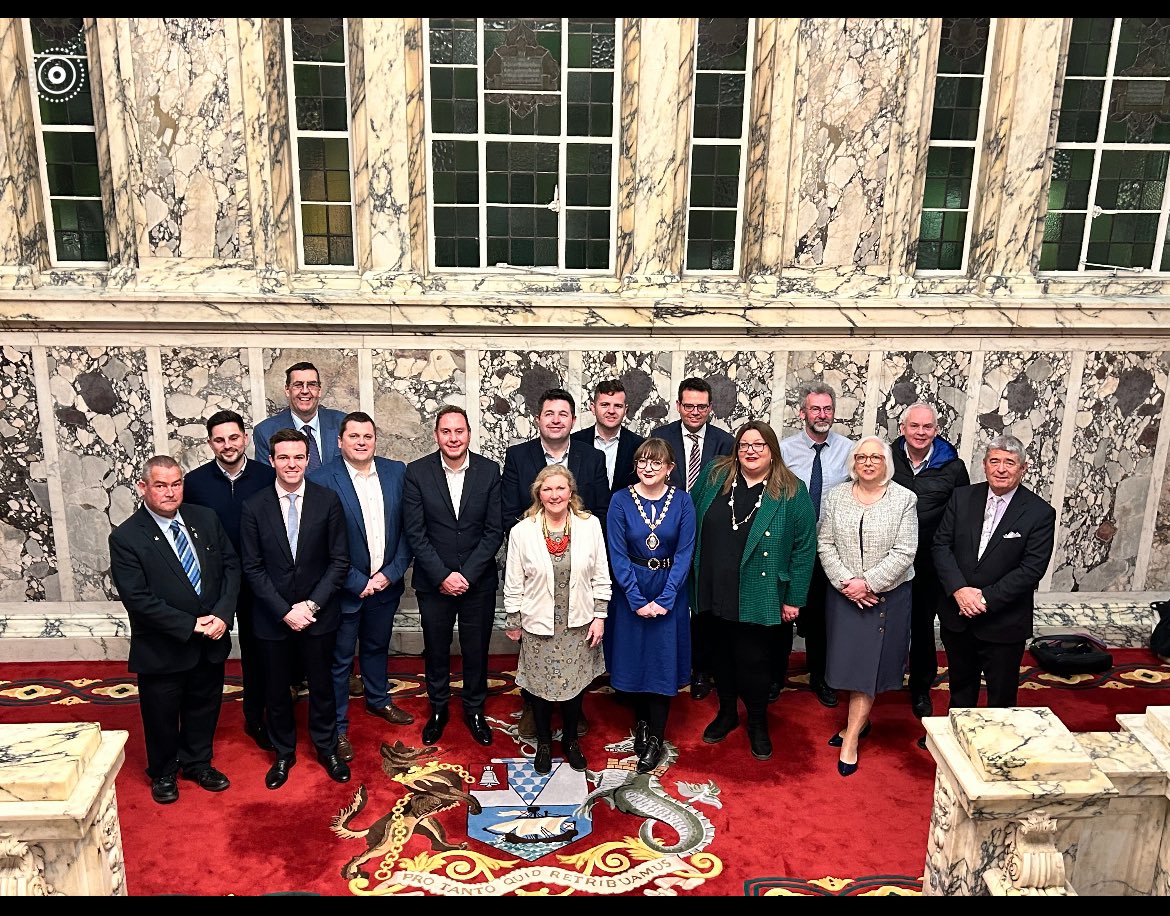 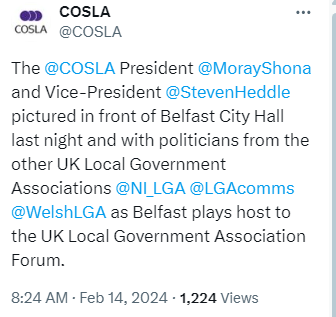 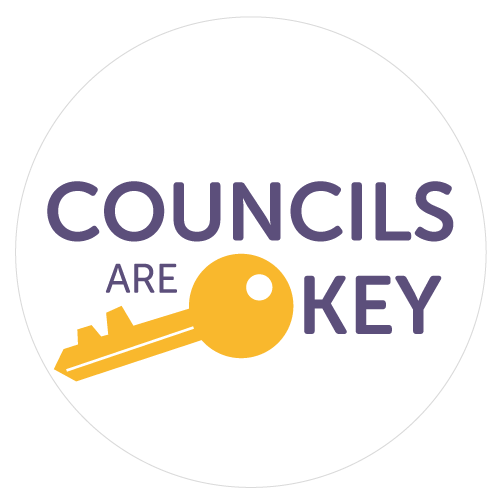 Engaging with our Local Government colleagues across the UK...
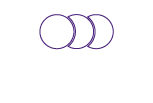 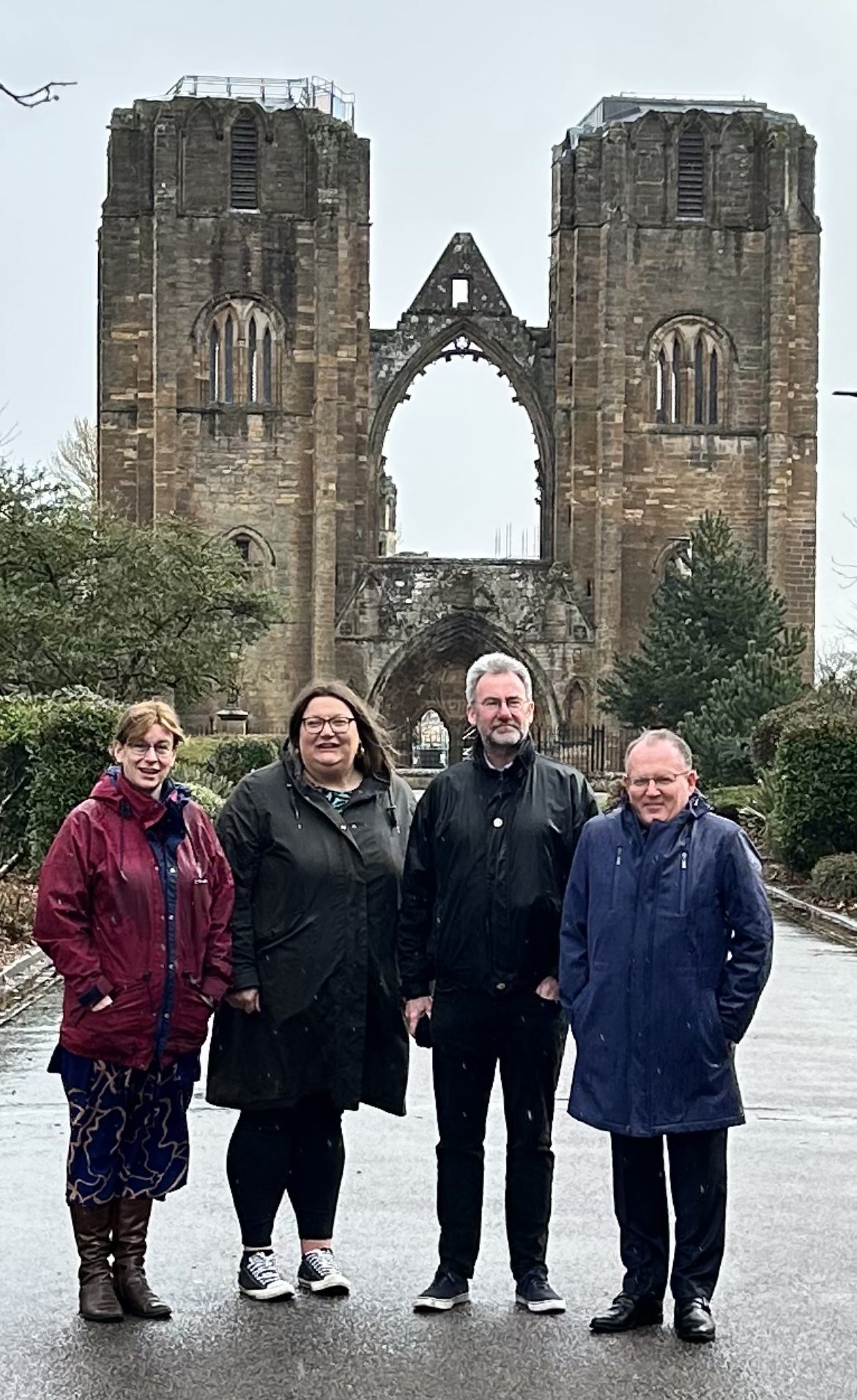 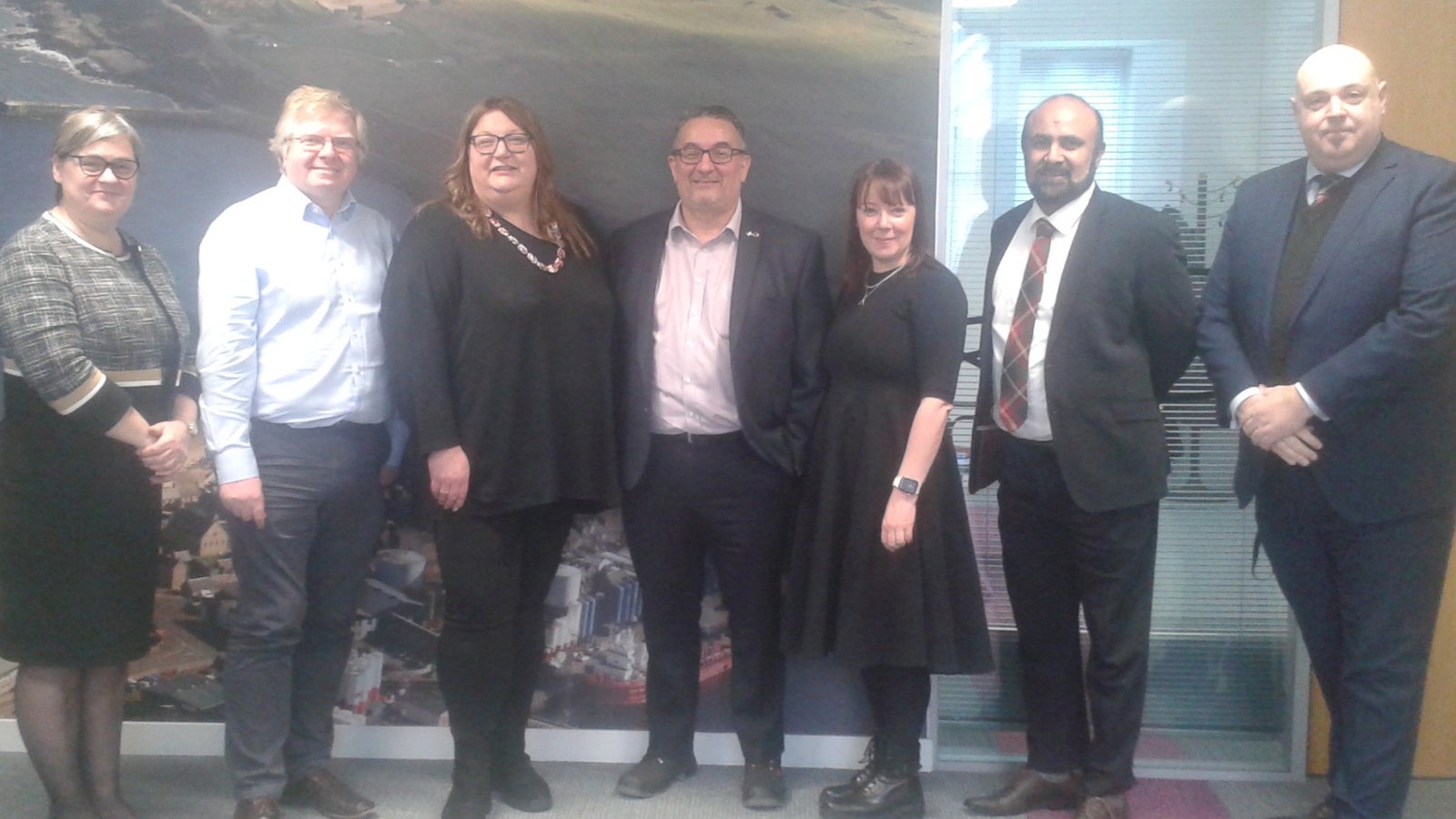 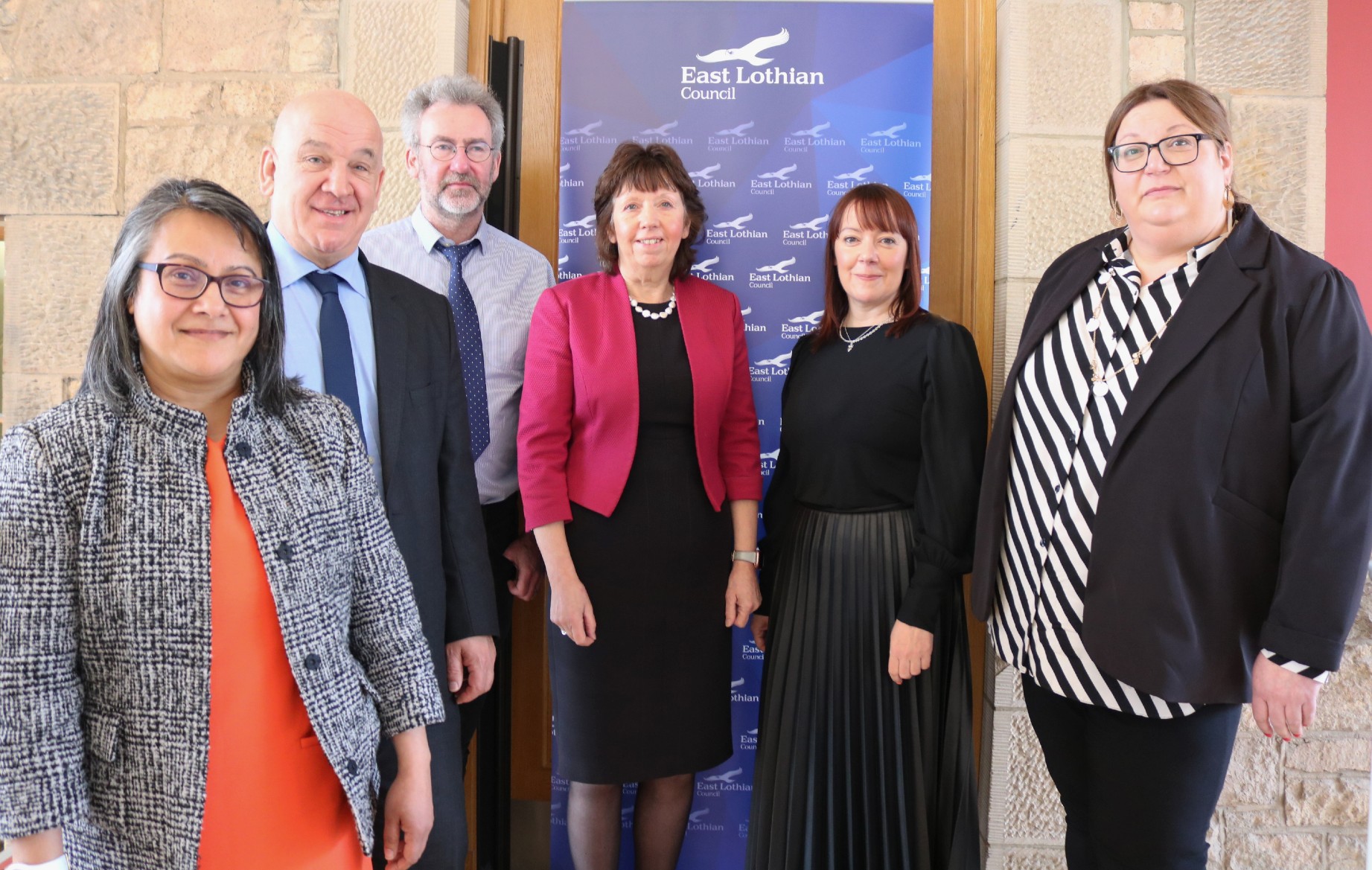 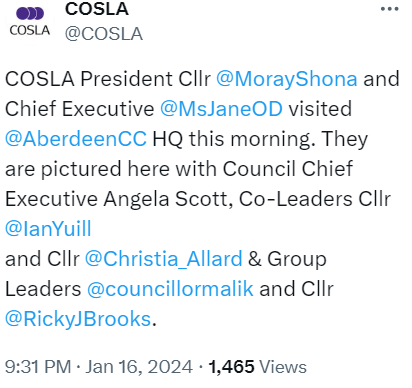 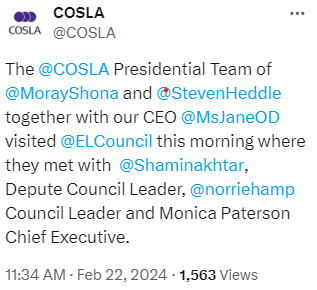 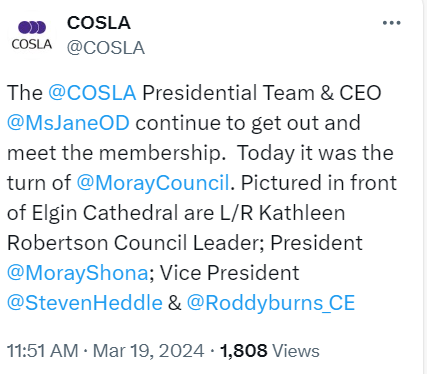 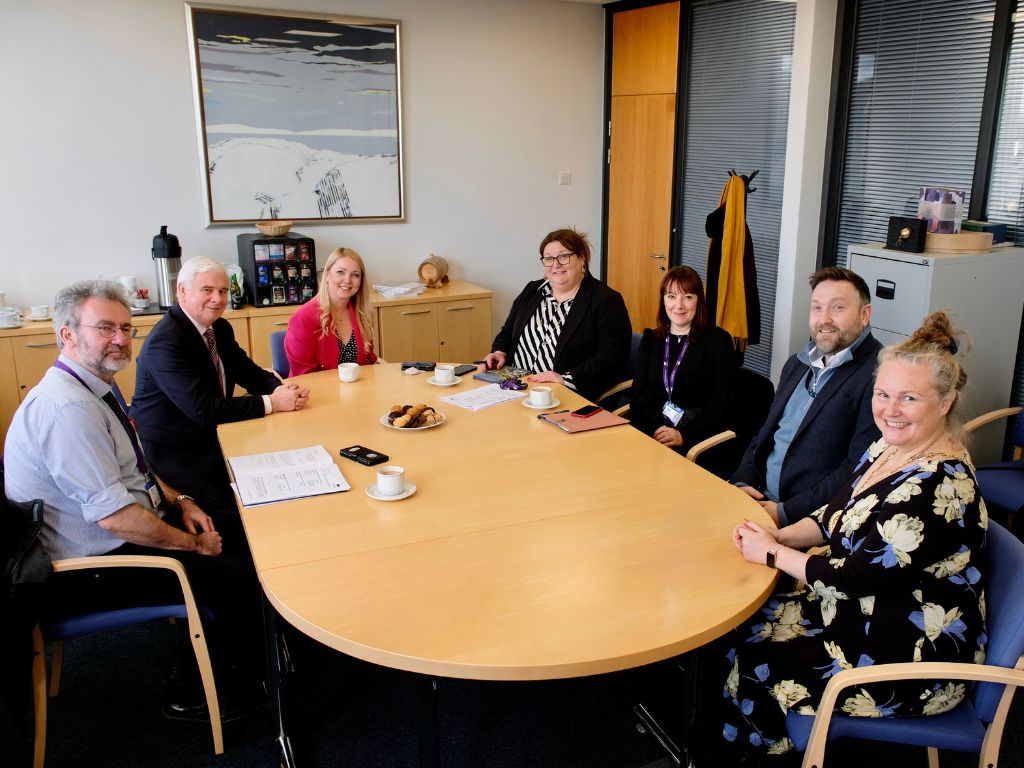 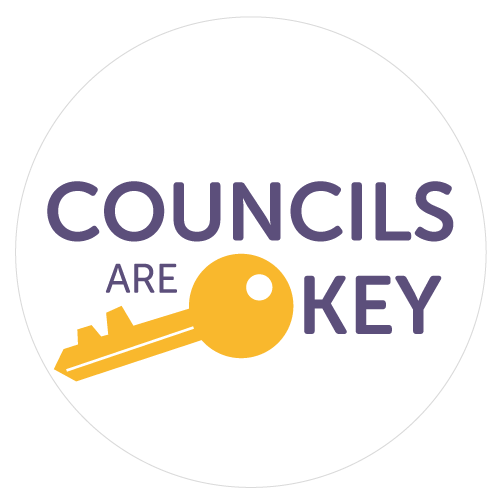 Presidential Council Visits to hear your views and respond to your needs….
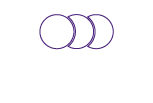 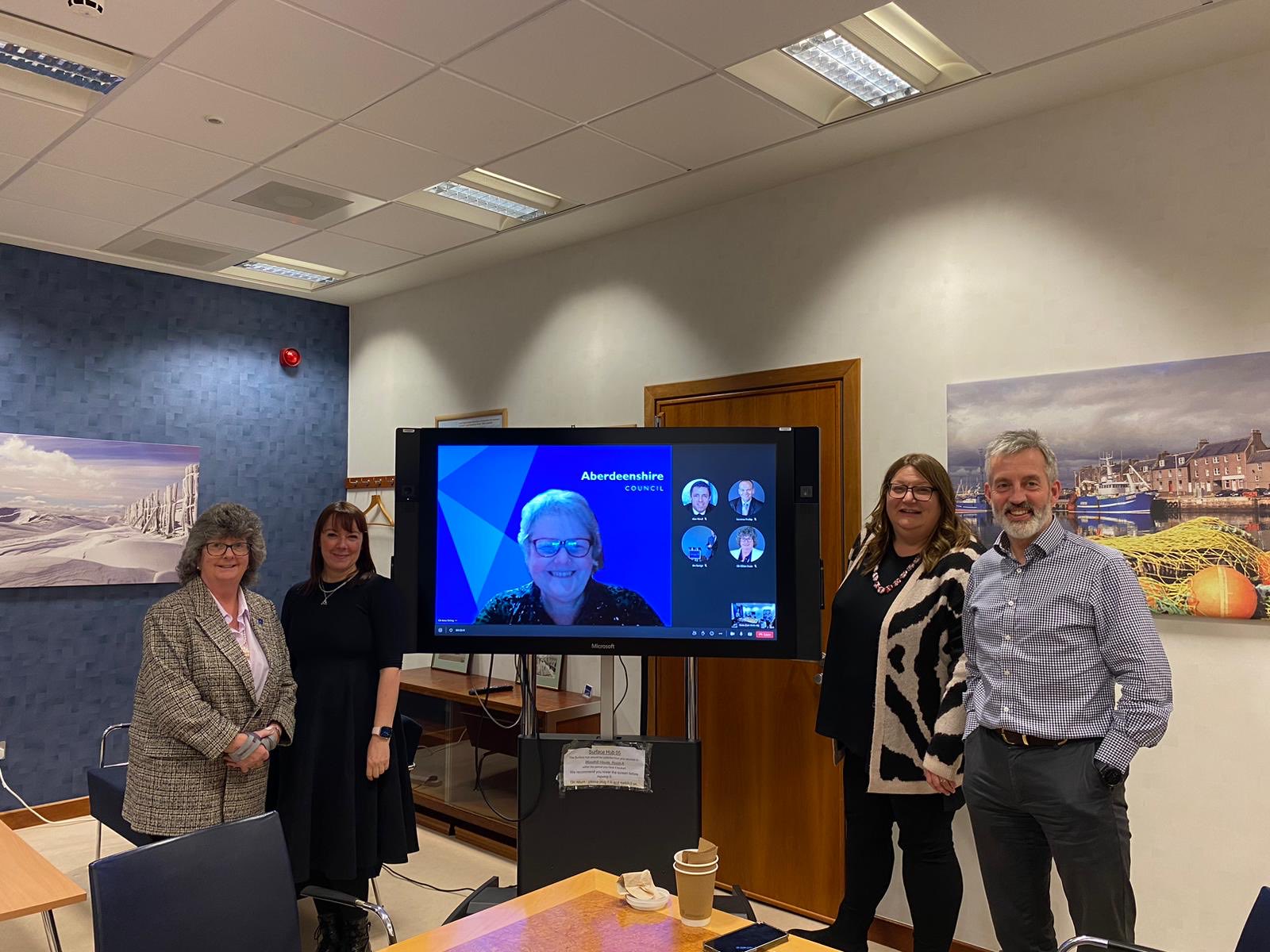 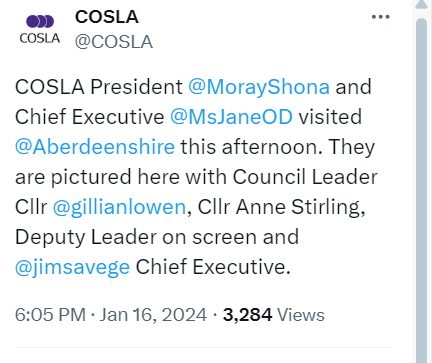 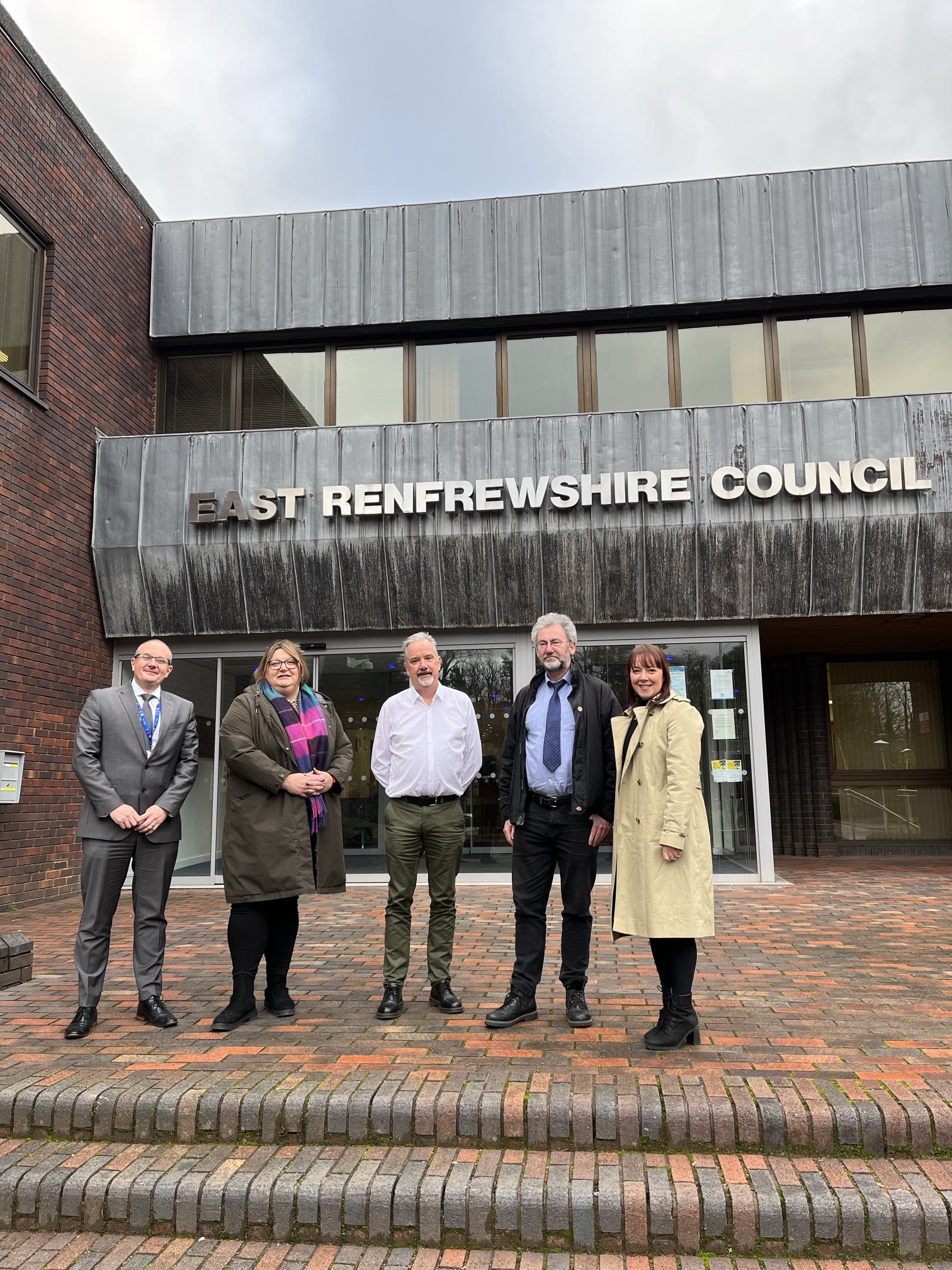 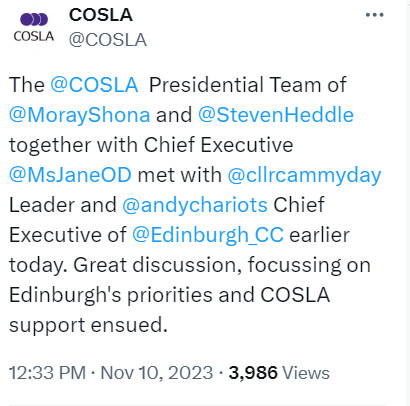 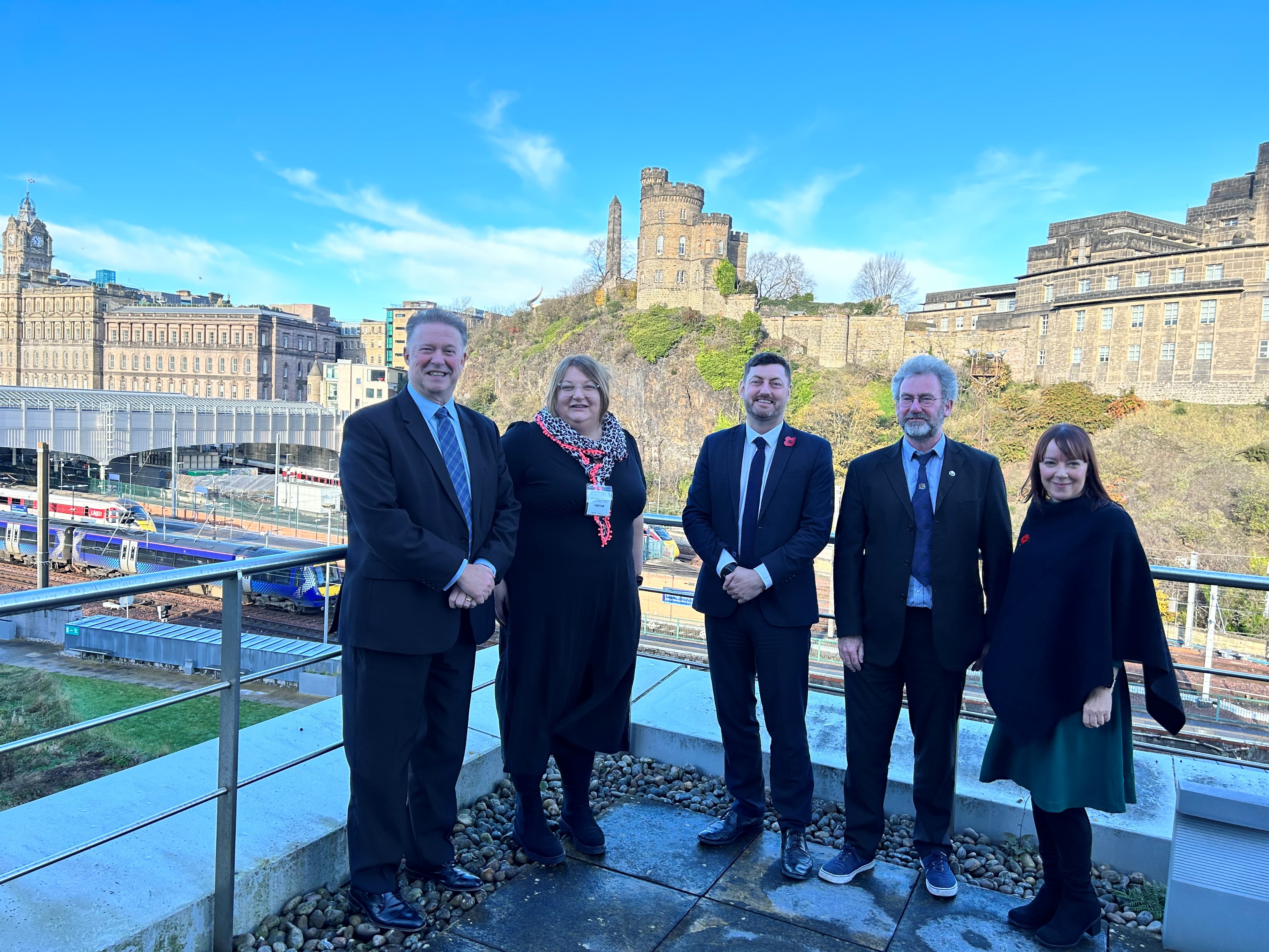 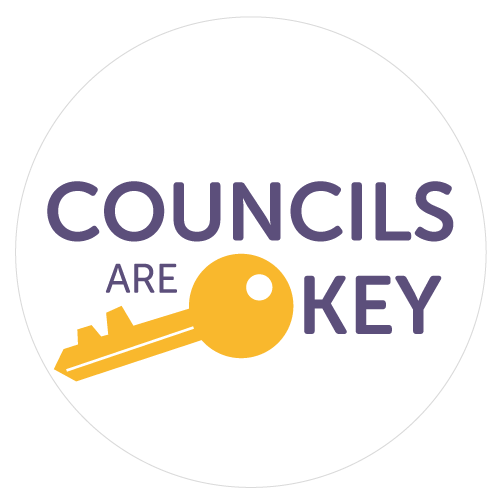 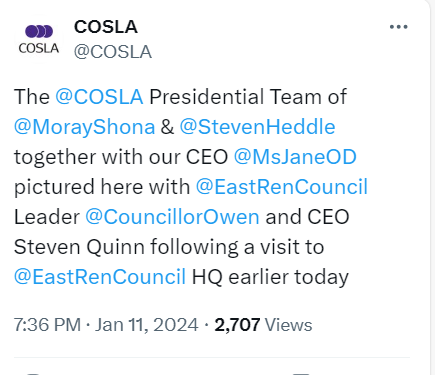 Presidential Council Visits to hear your views and respond to your needs….
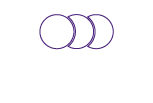 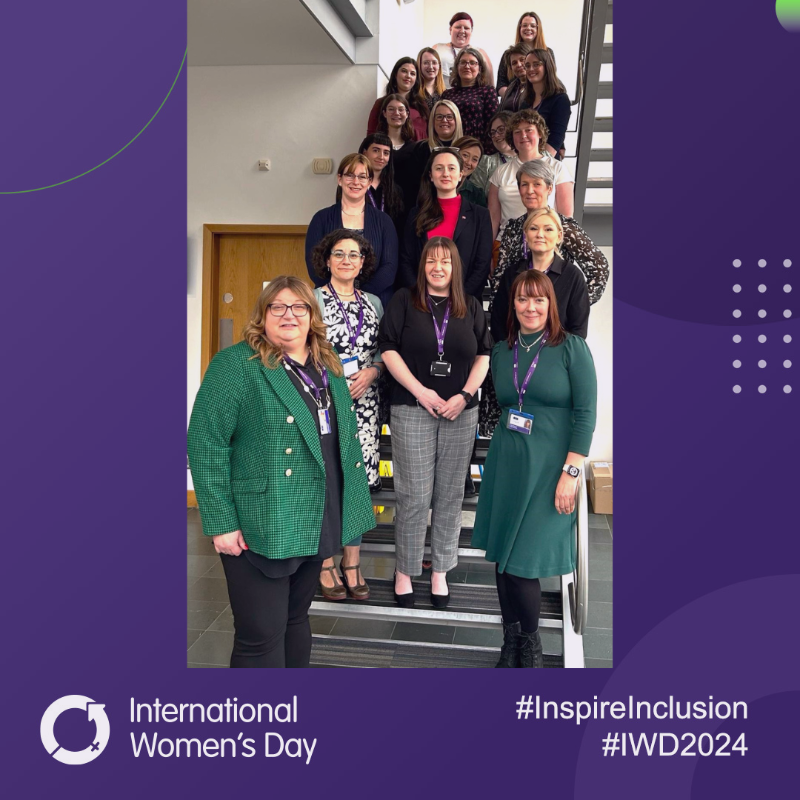 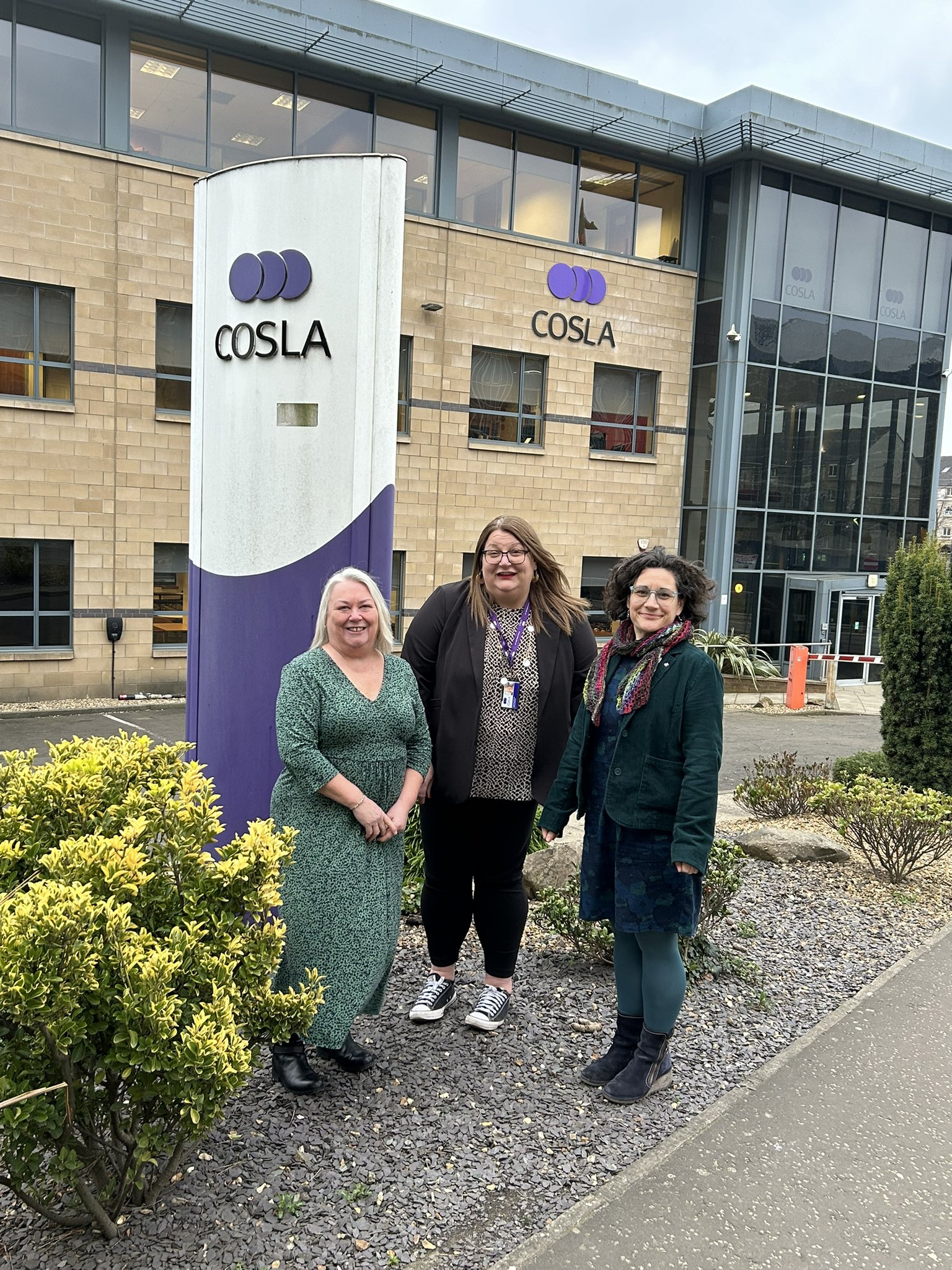 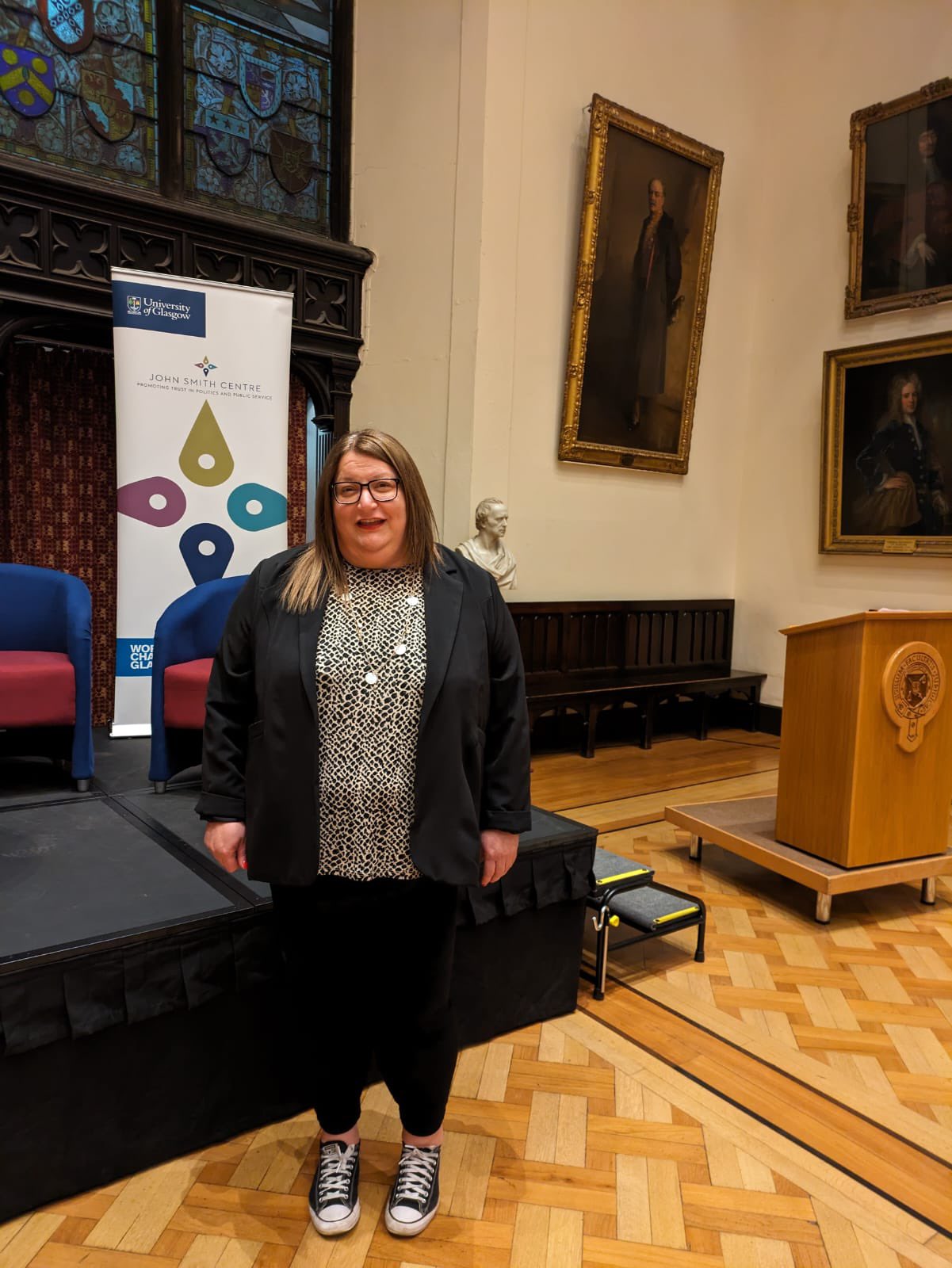 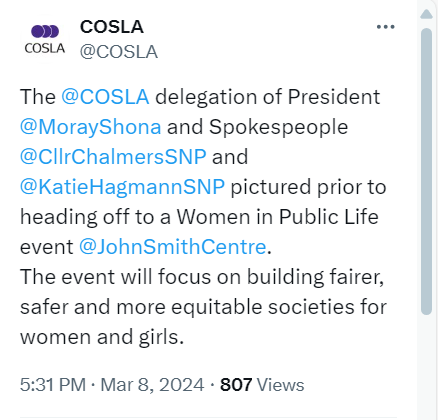 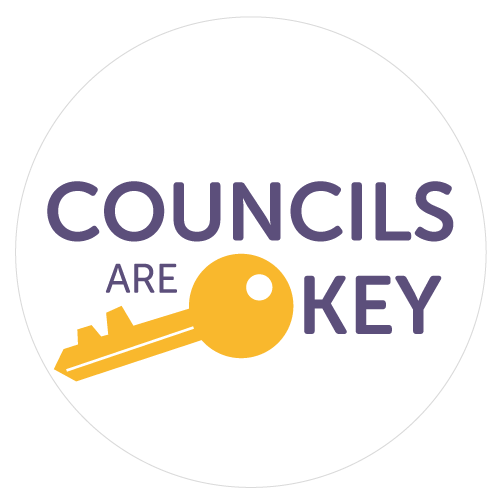 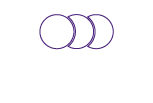 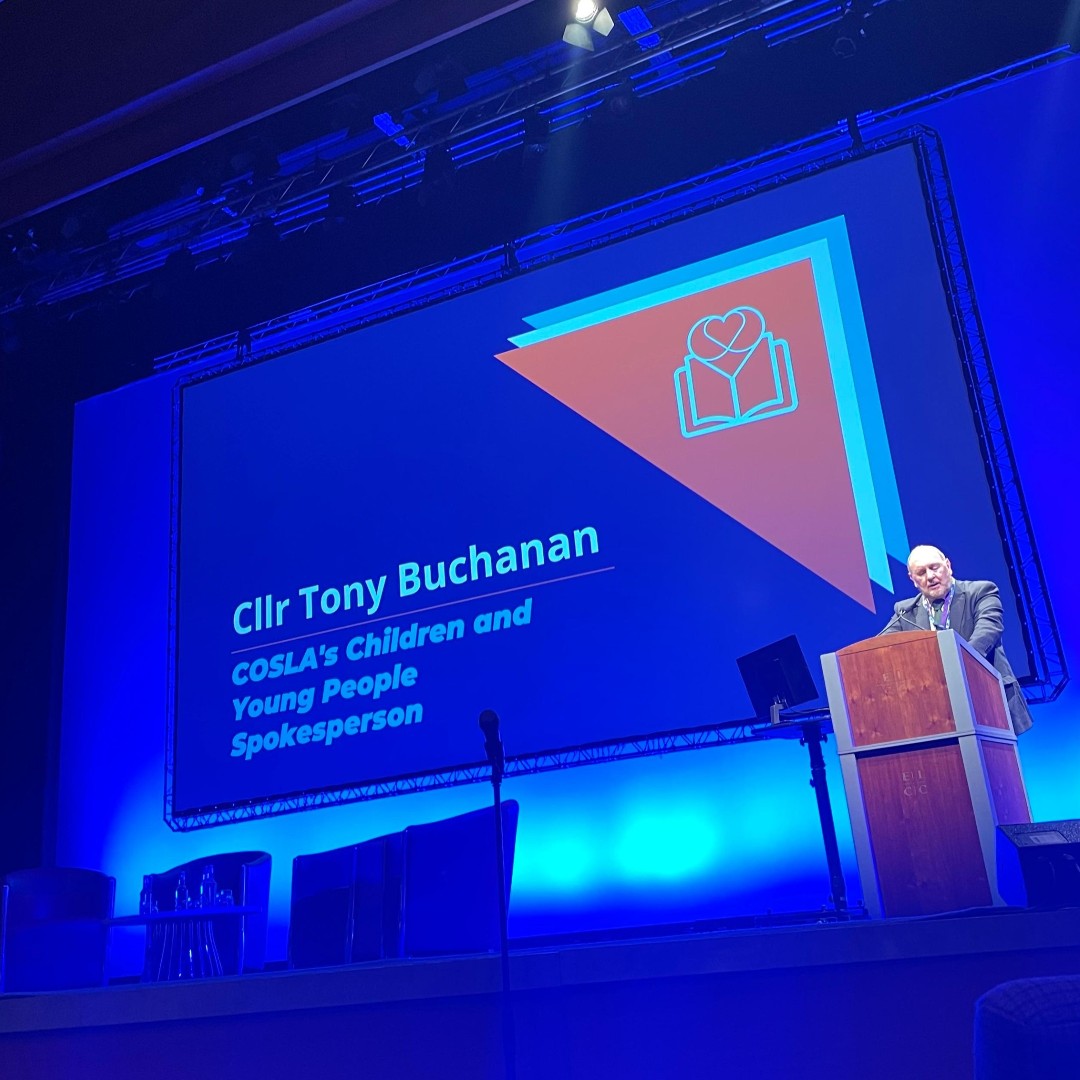 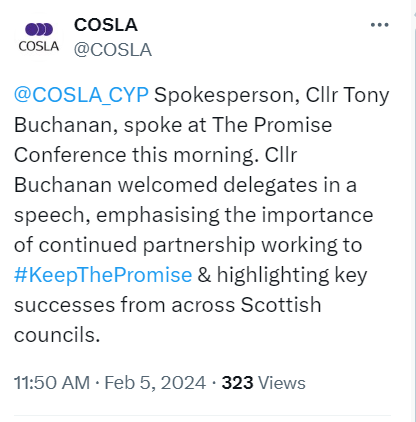 Demonstrating our commitment to our communities, ‘Keeping our Promise’…
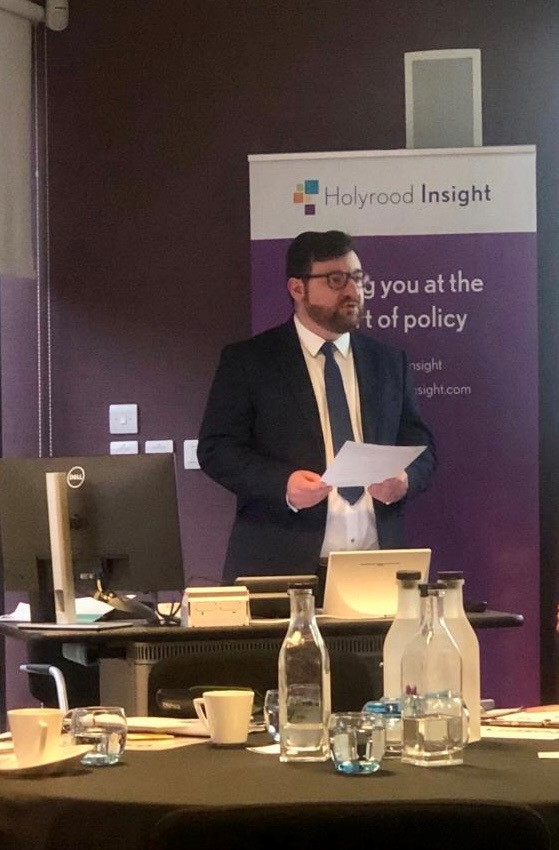 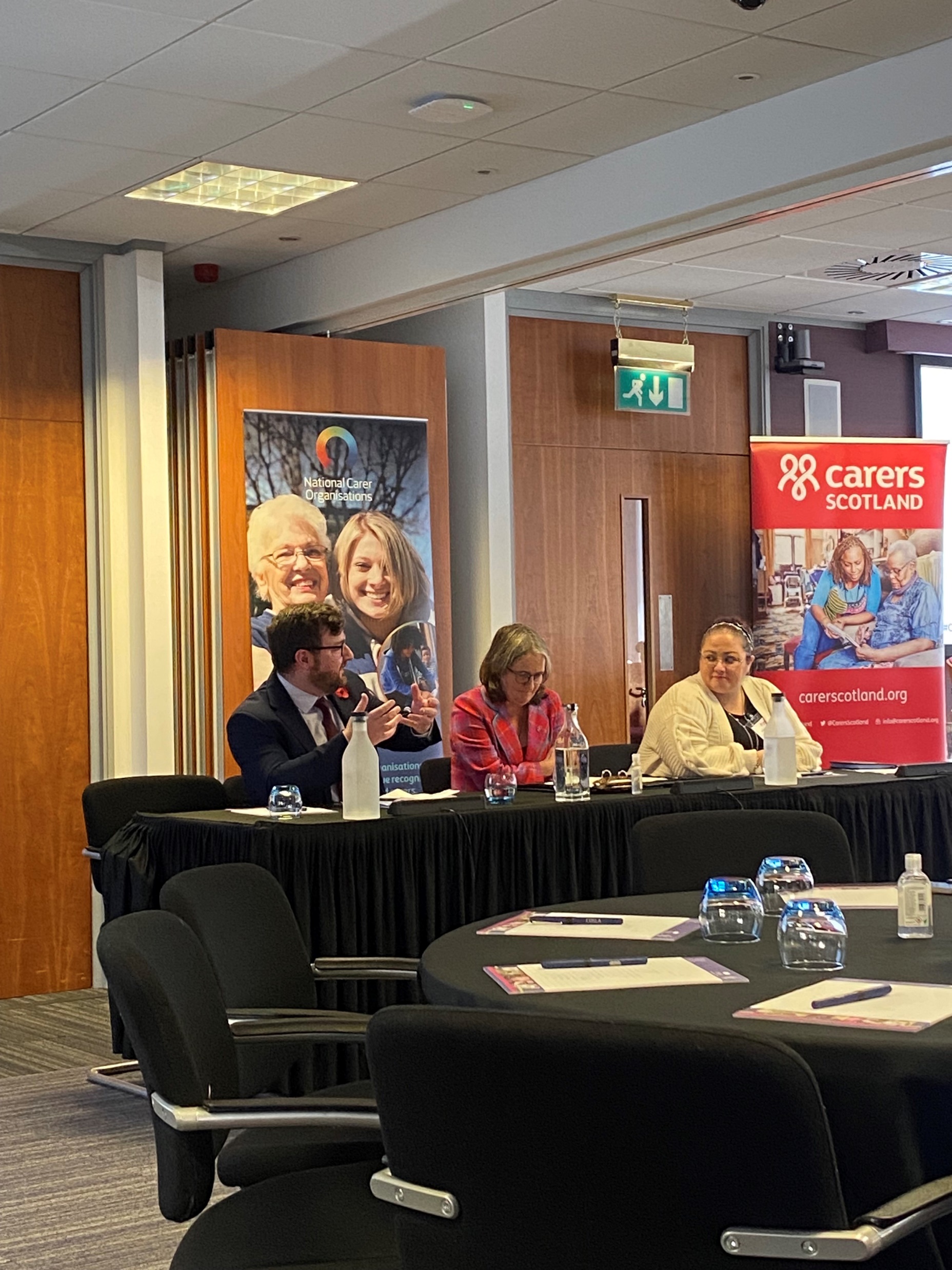 Engaging with our stakeholders nationally…
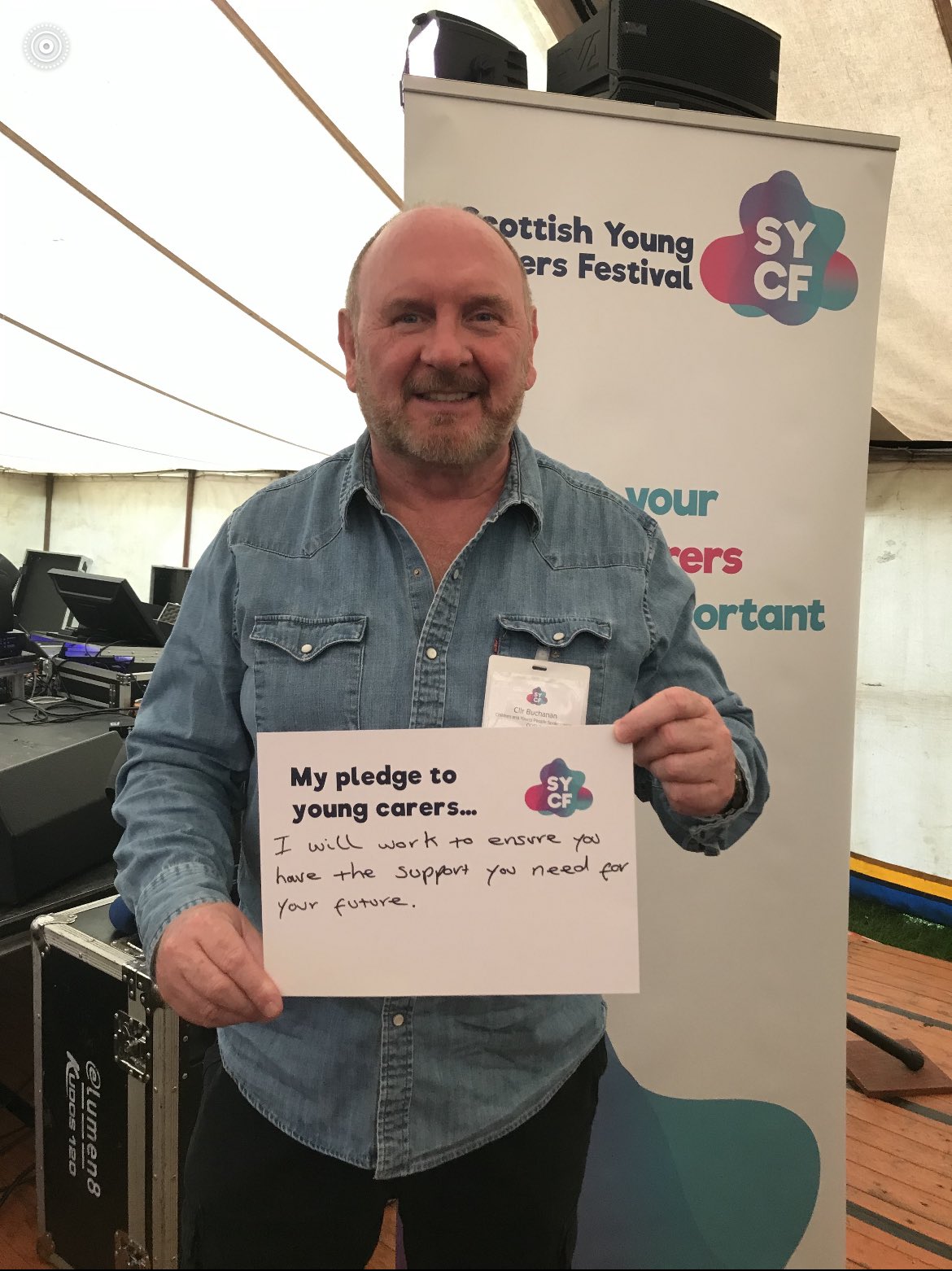 Standing up for our young people and future generations….
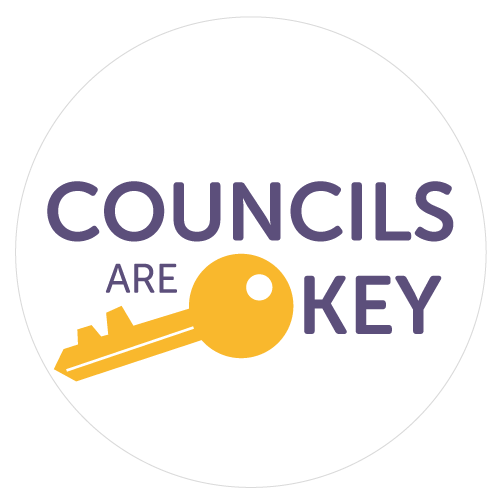 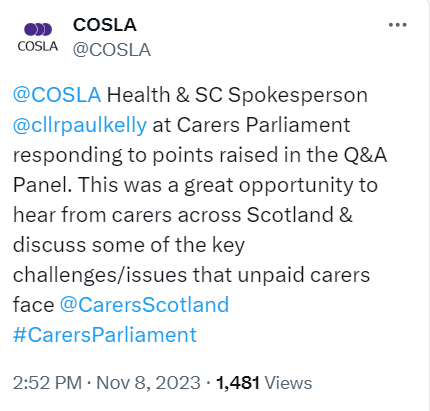 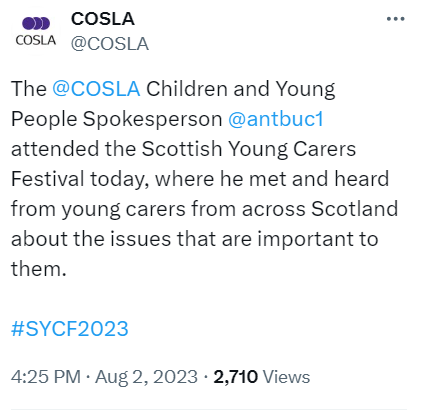 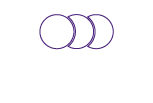 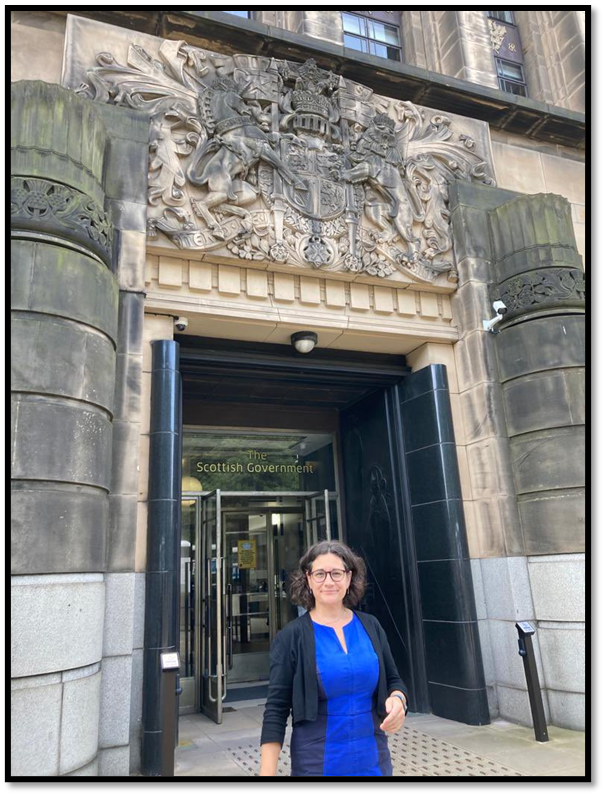 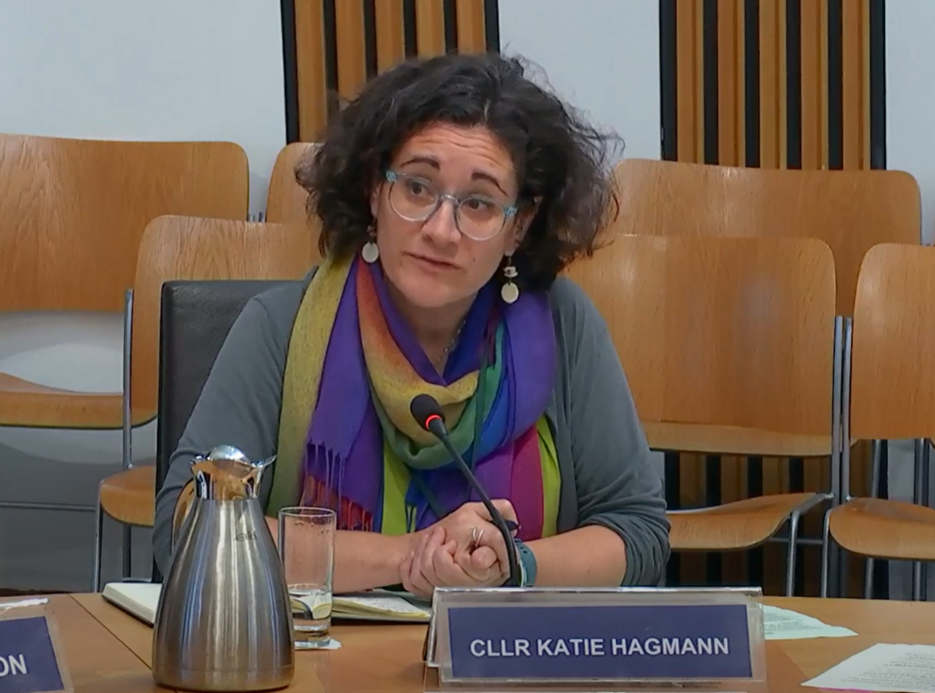 Local Government, Housing and Planning Committee, Tuesday 26th September 2023
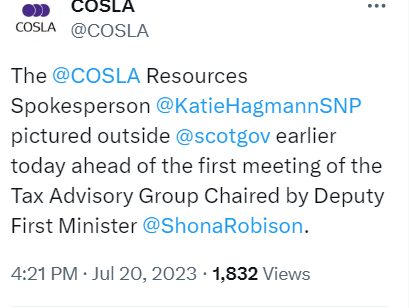 Giving evidence to Parliament and lobbying for Scottish Local Government…
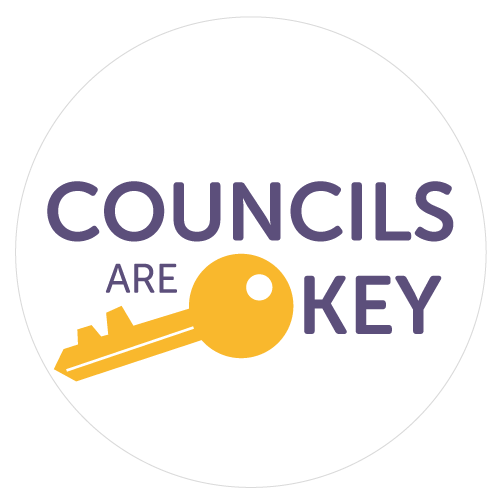 Representing the best interests of local government ….
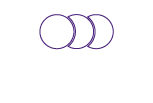 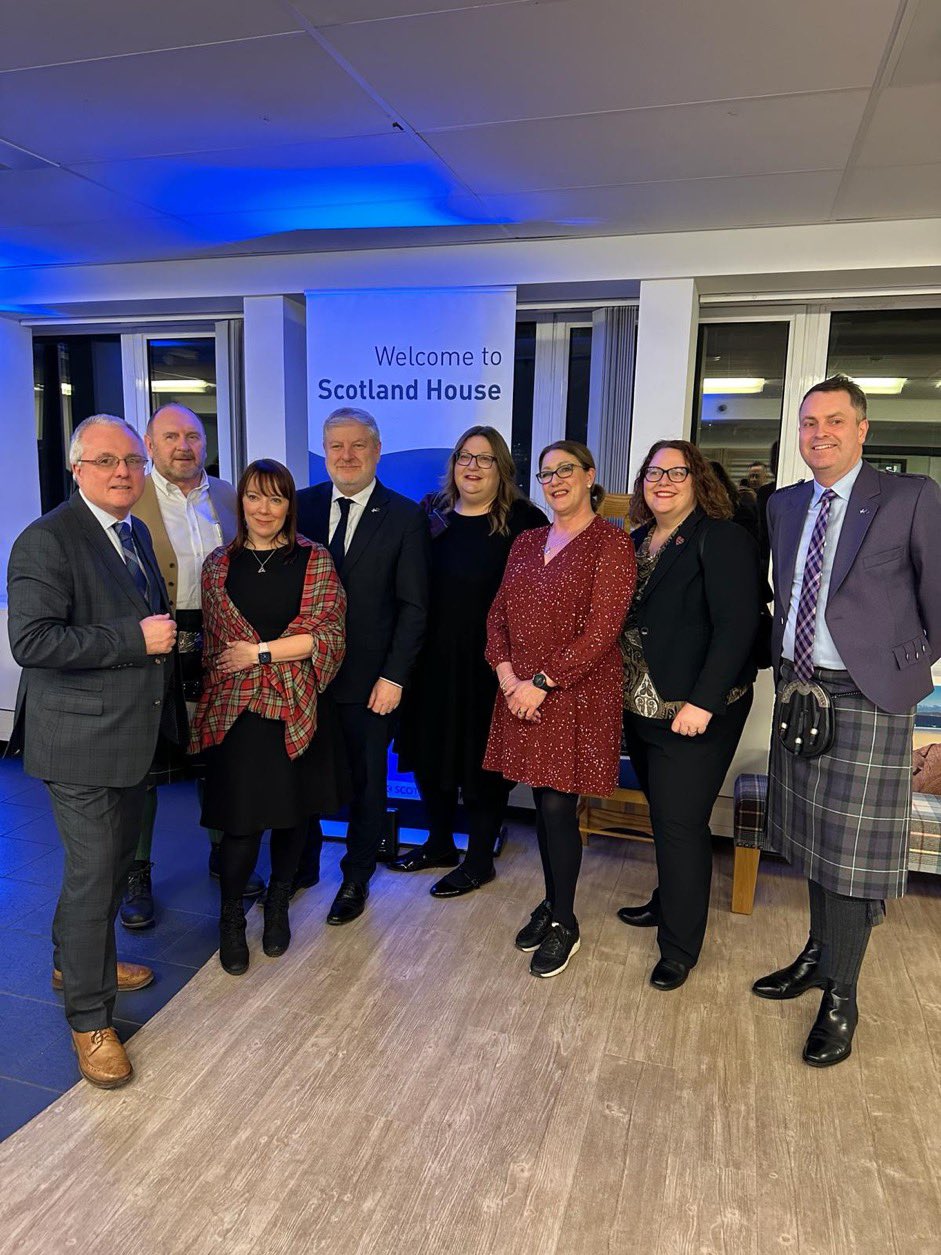 Representing Scottish Local Government in Europe for 30 years...
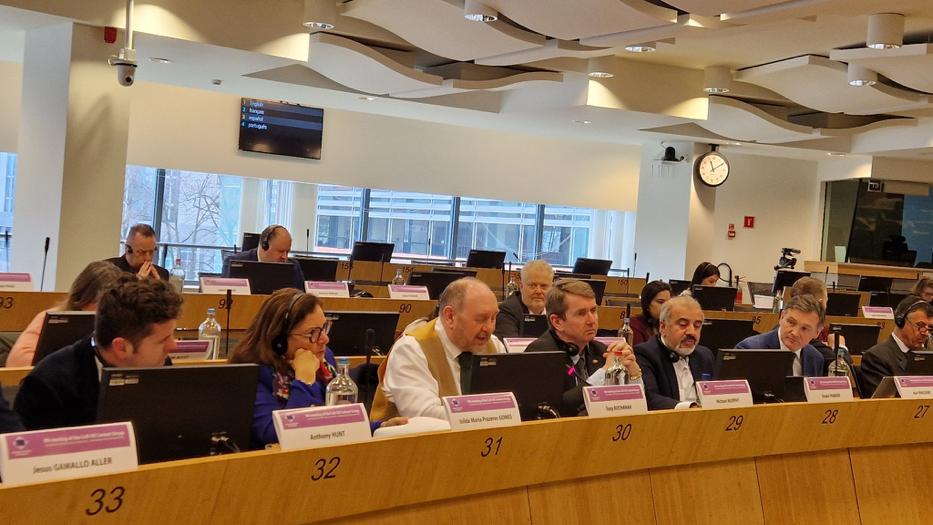 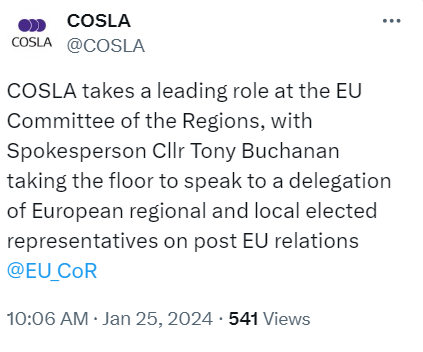 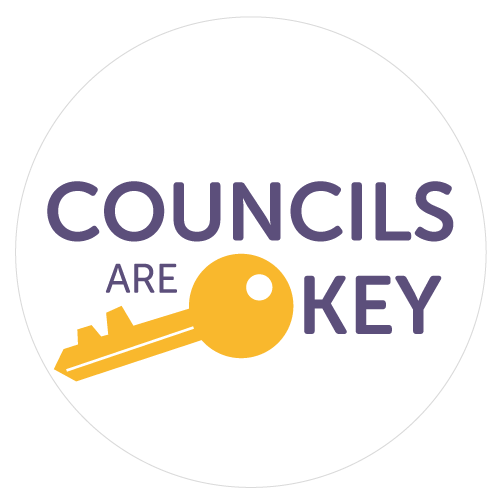 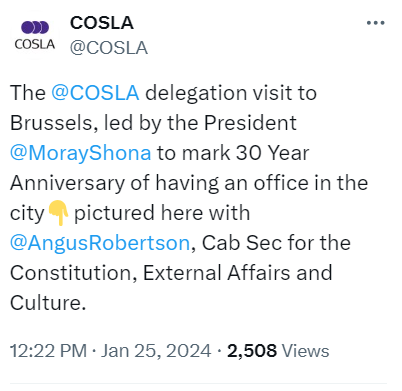 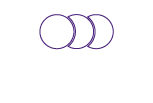 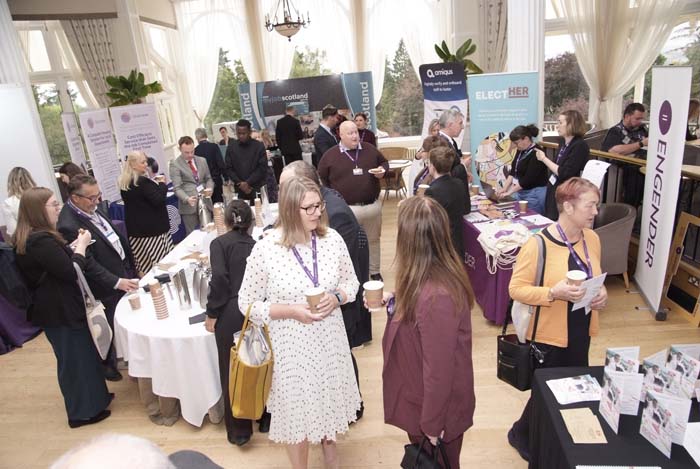 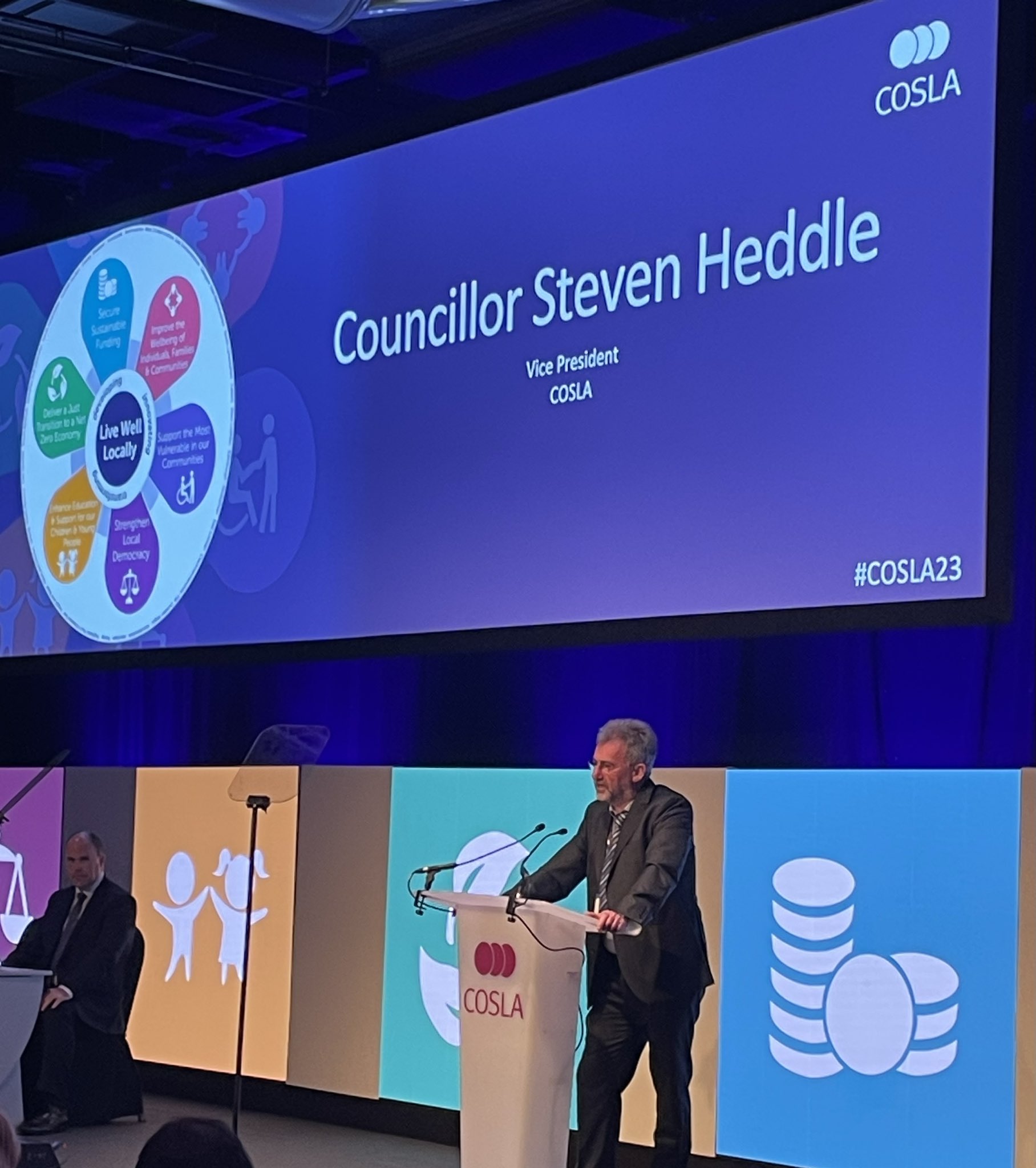 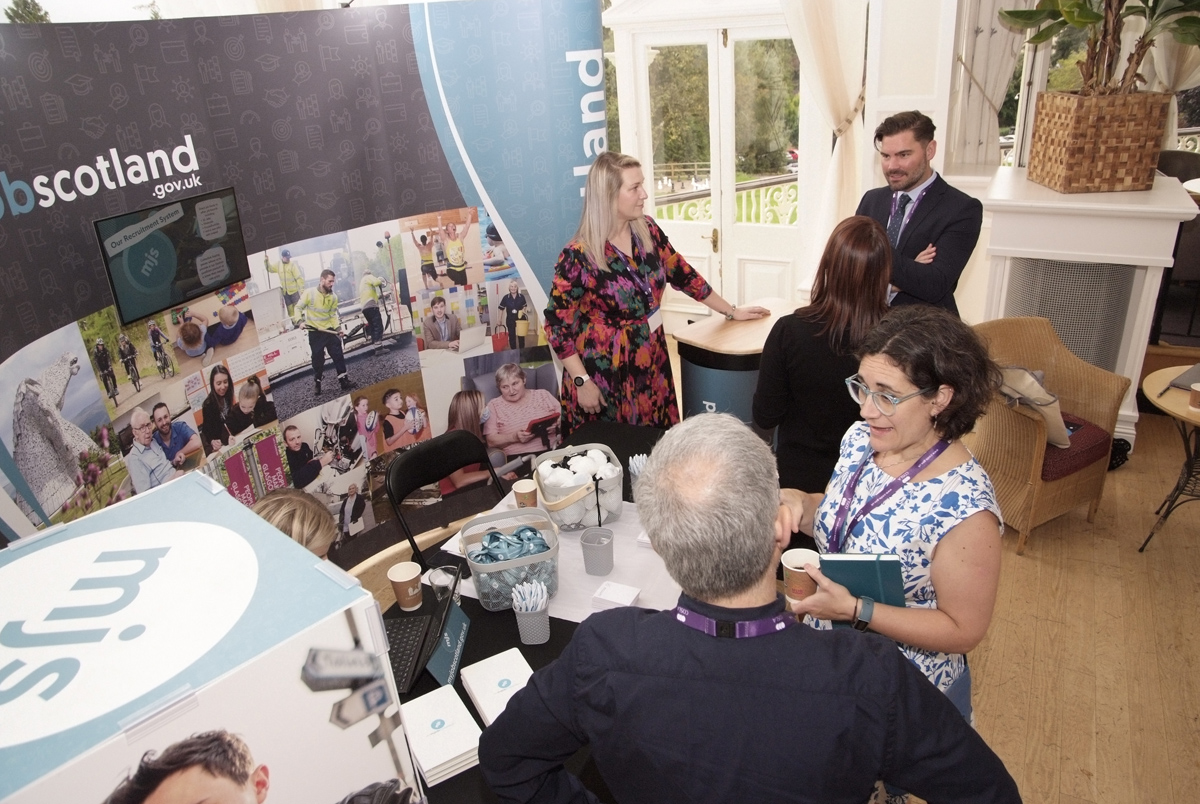 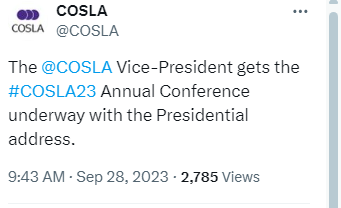 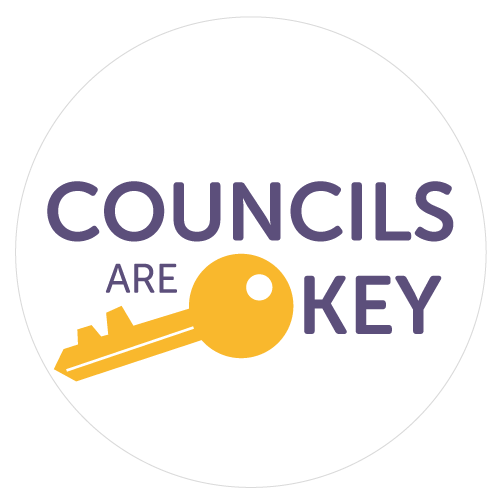 Providing  the largest annual platform to raise the voice of Scottish Local Government…
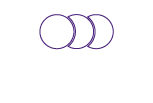 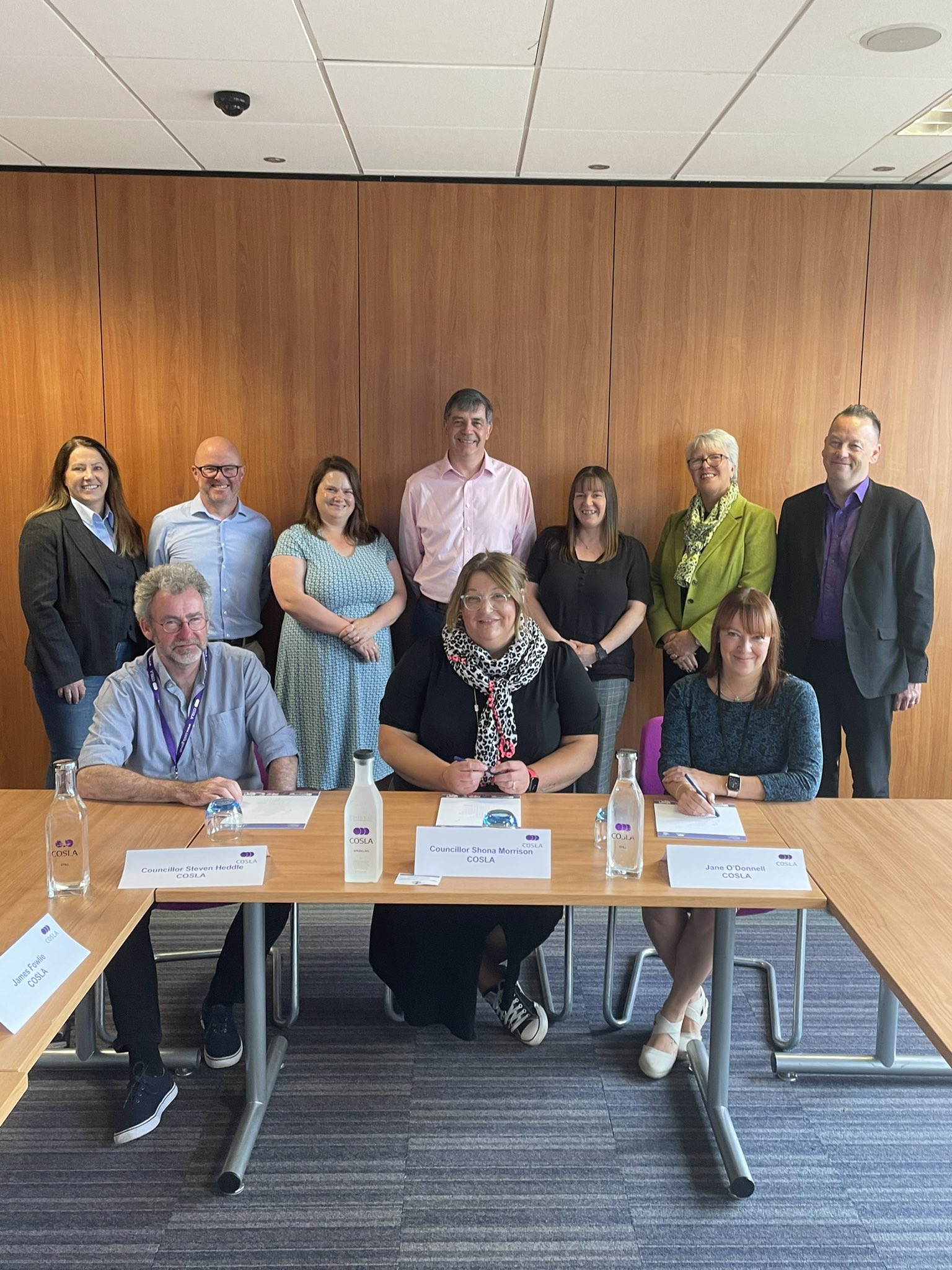 Recognising and showcasing the excellence in our councils…
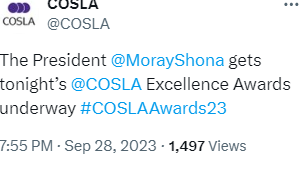 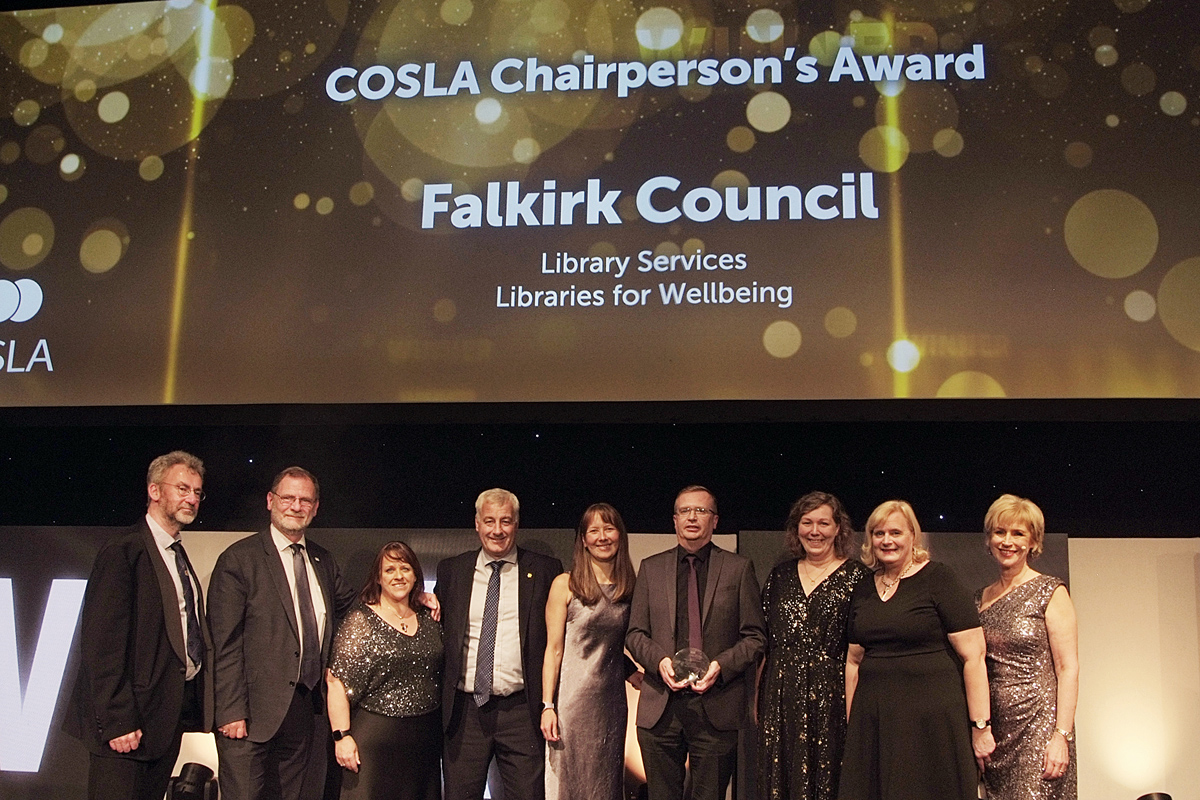 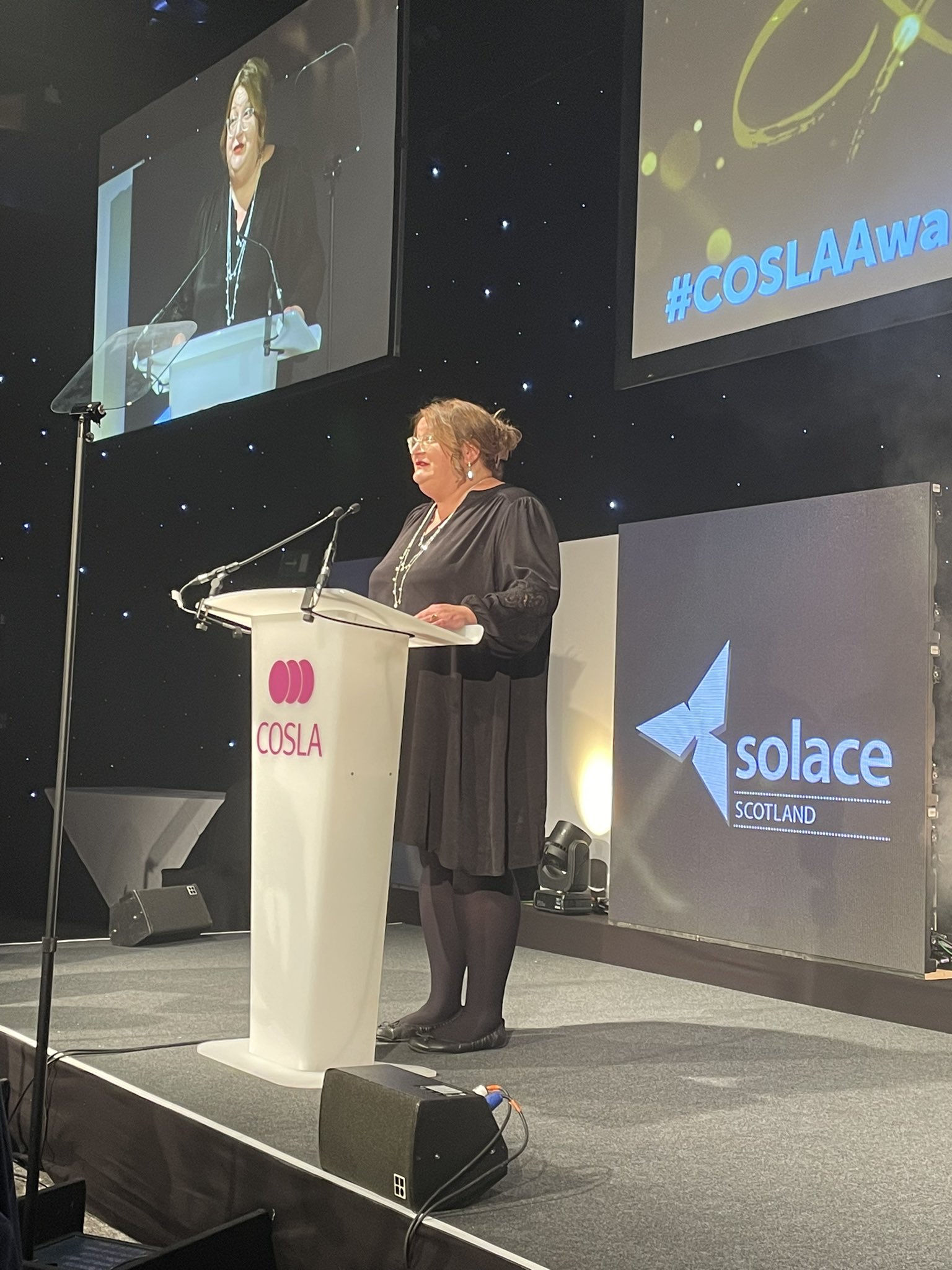 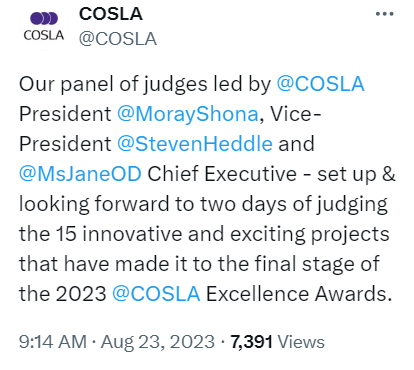 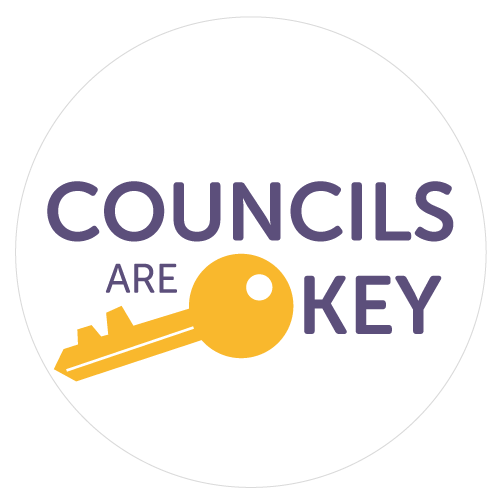 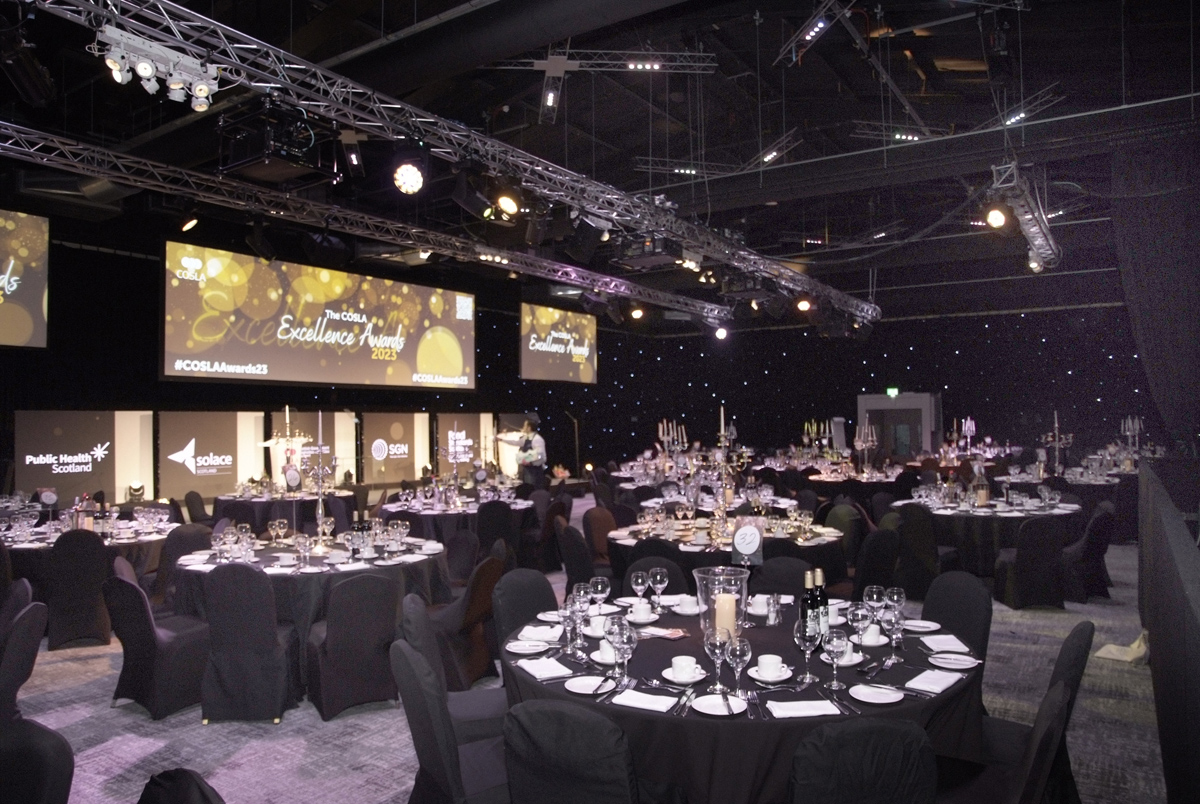 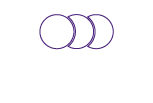 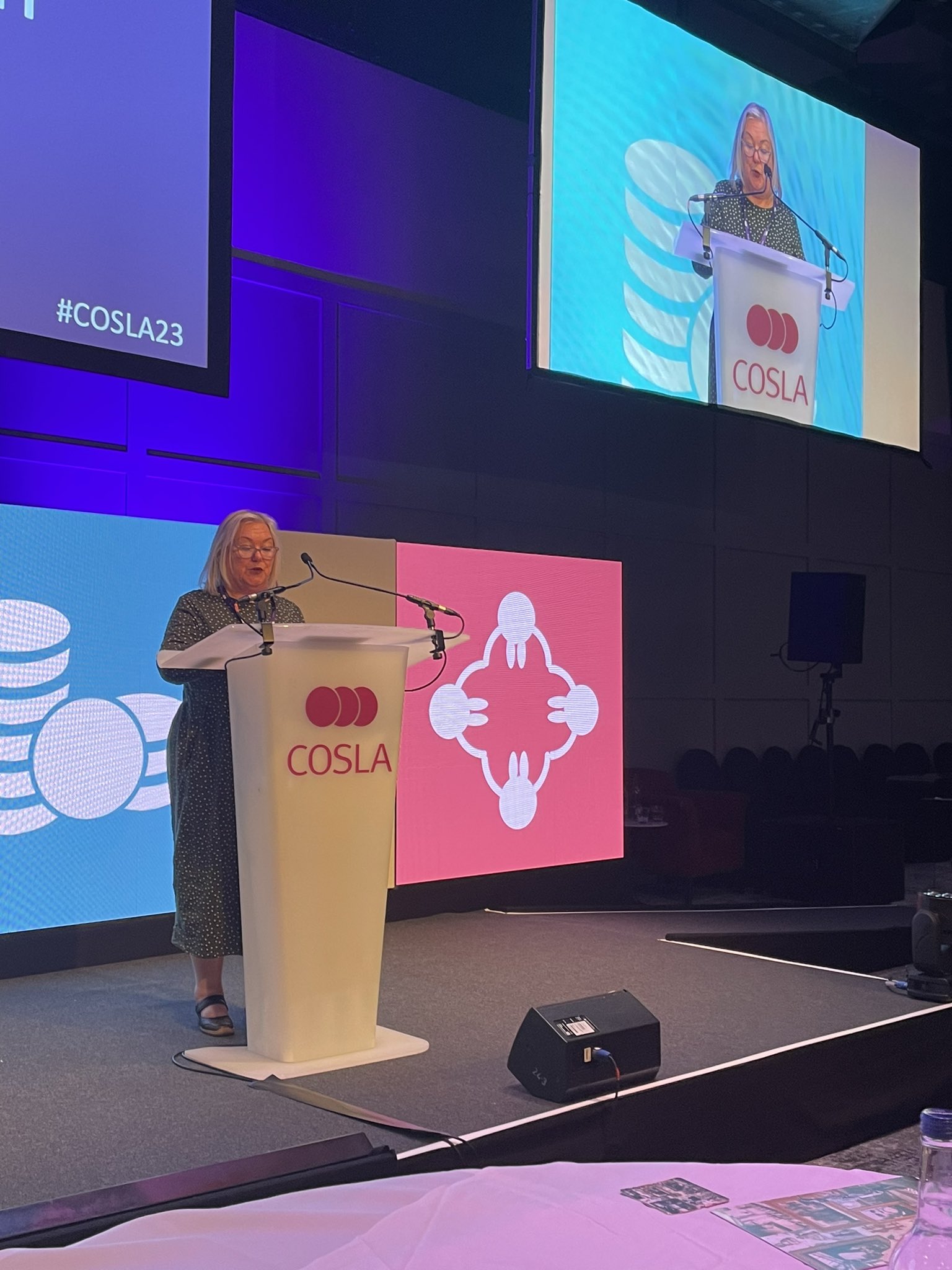 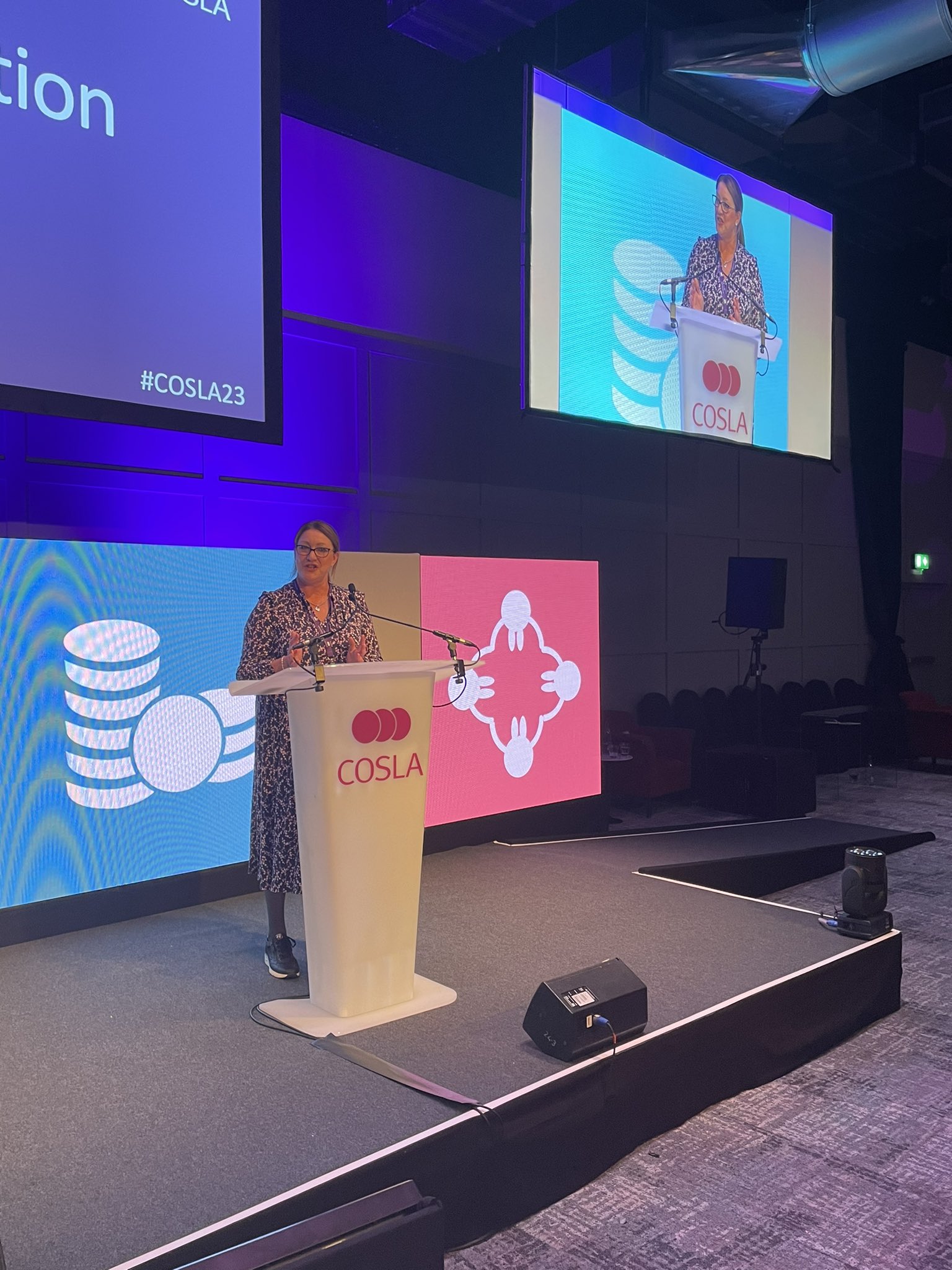 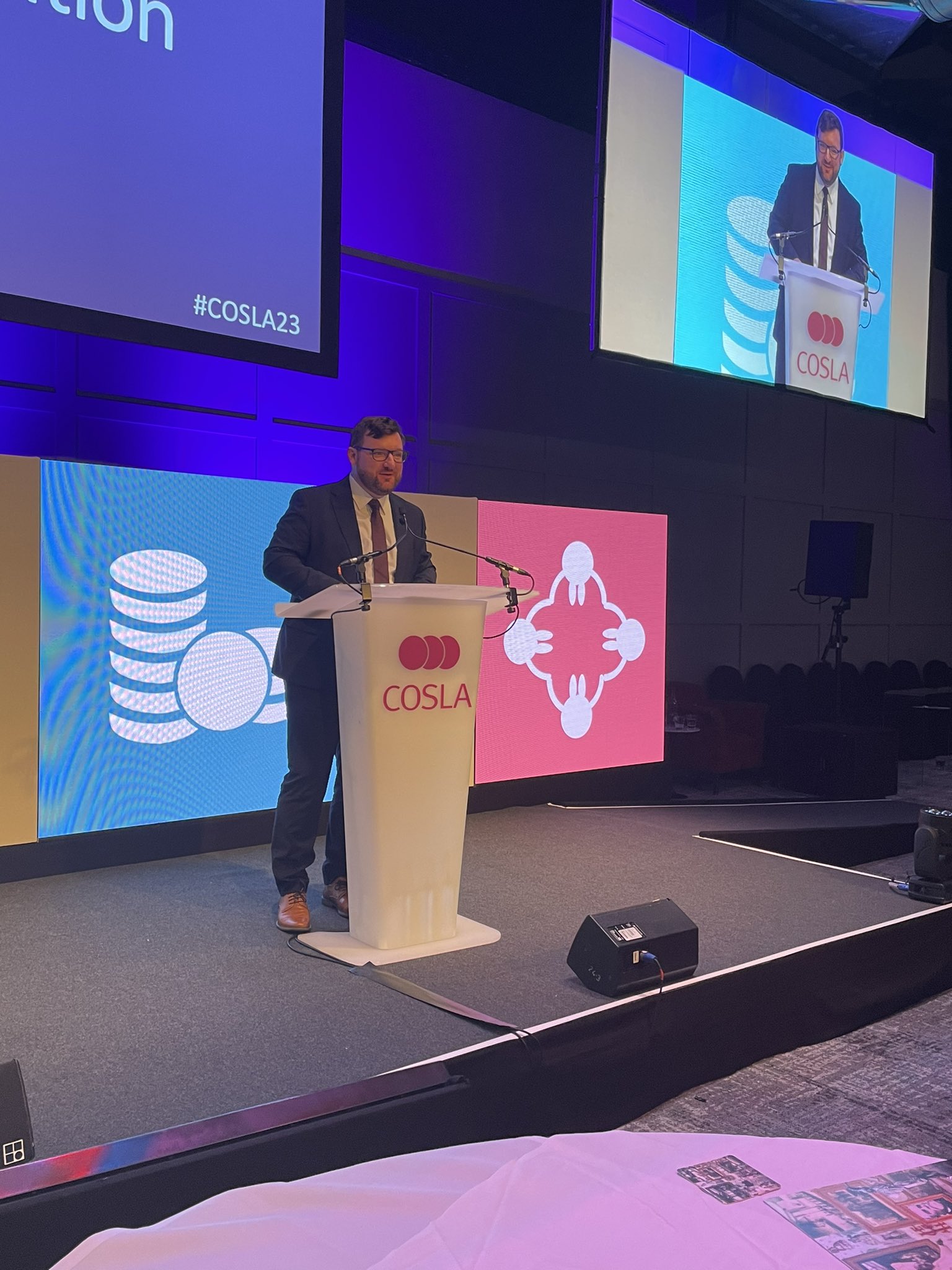 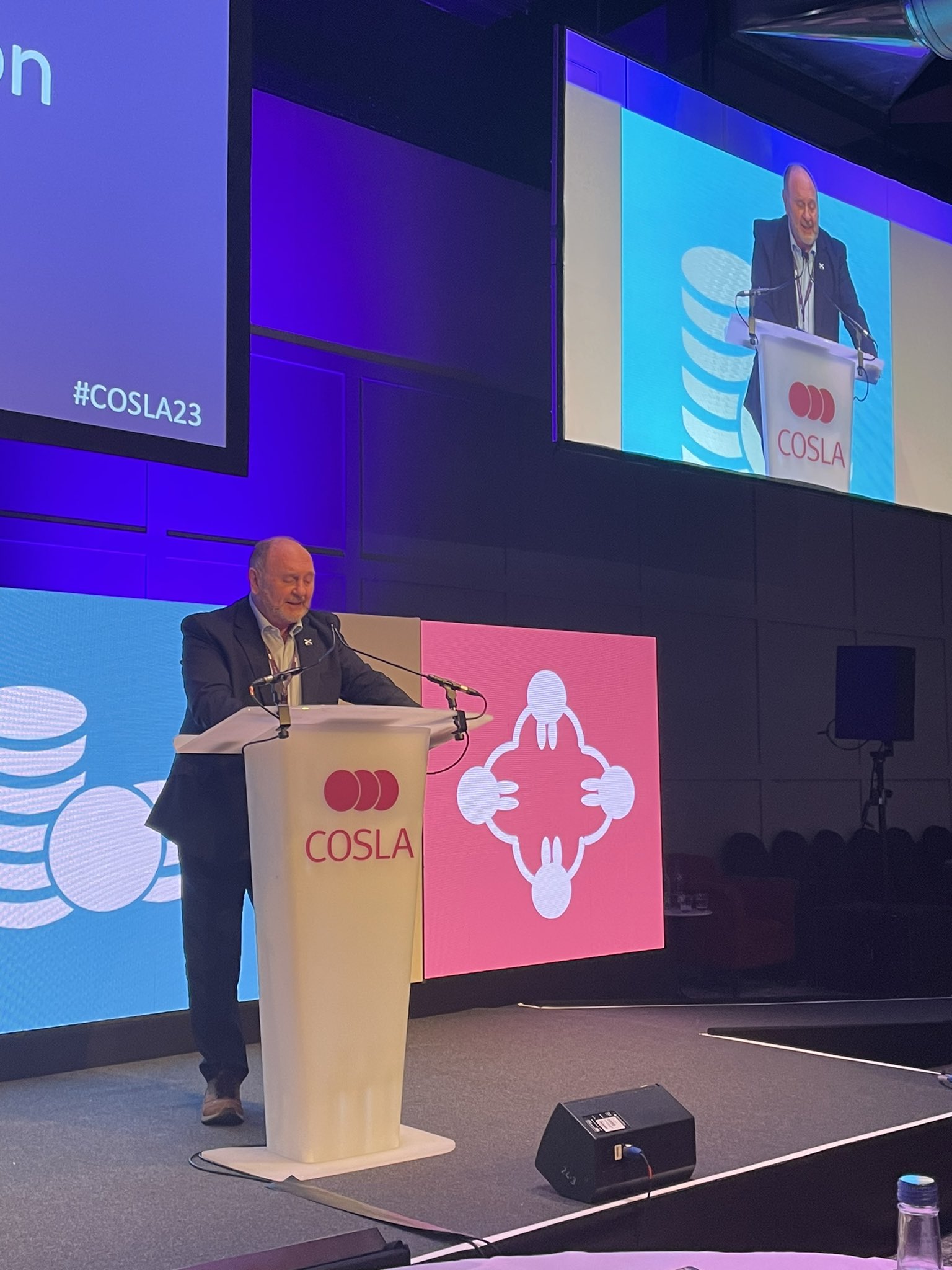 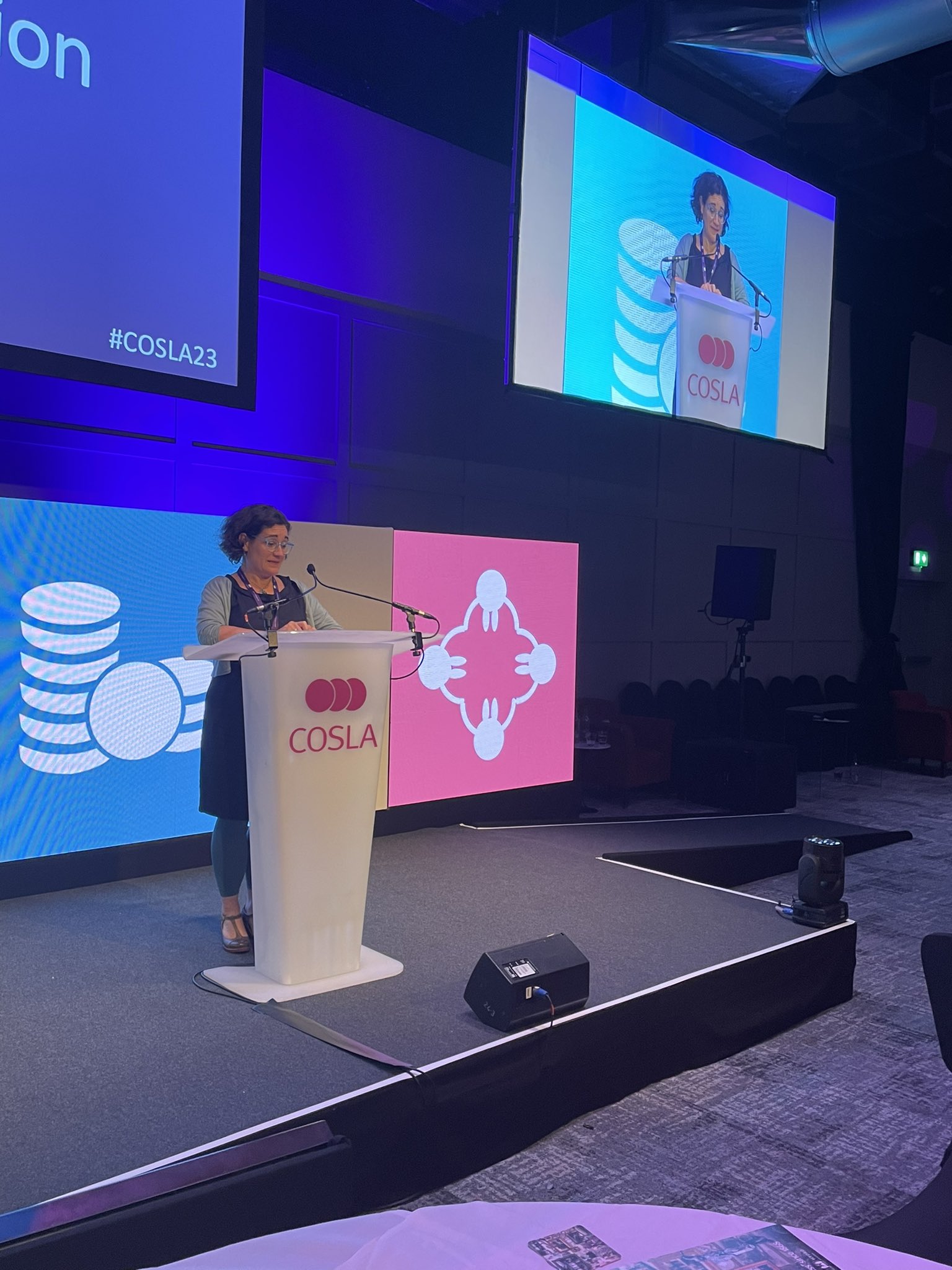 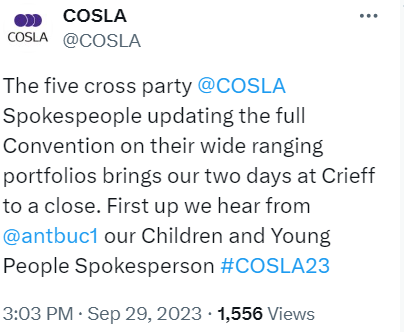 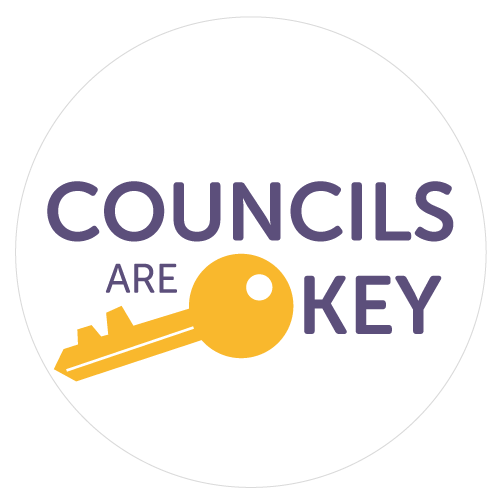 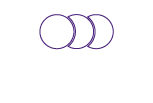 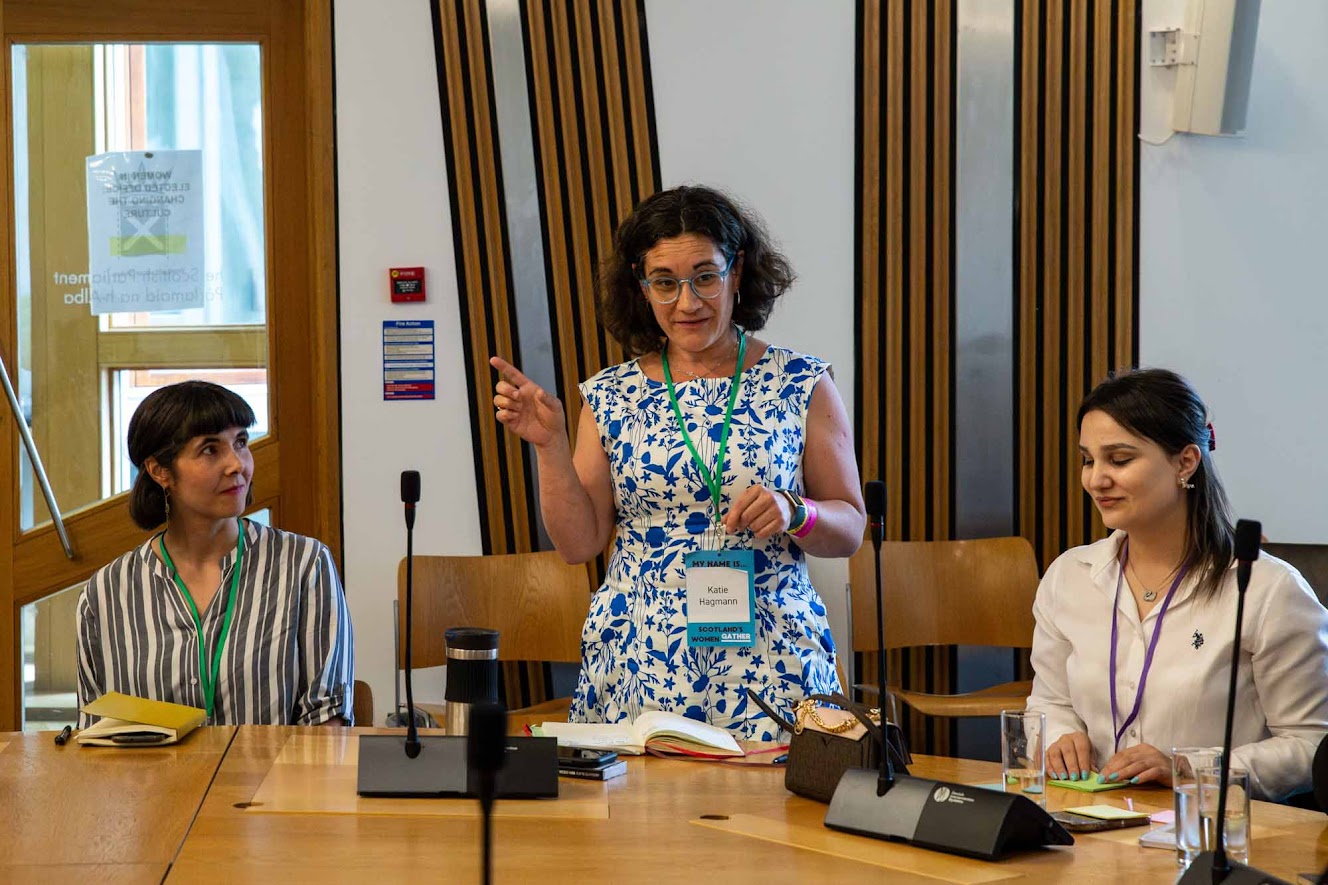 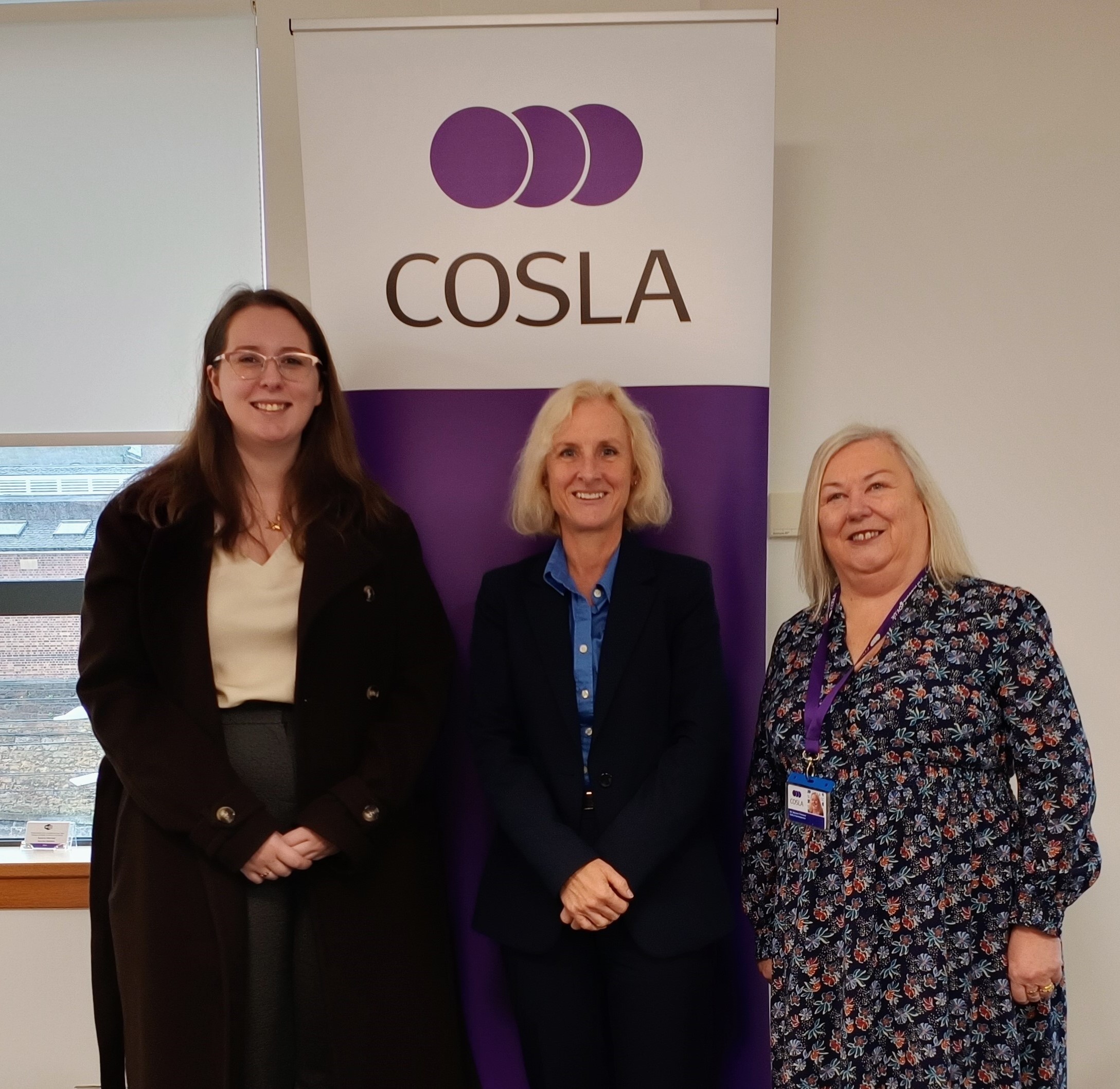 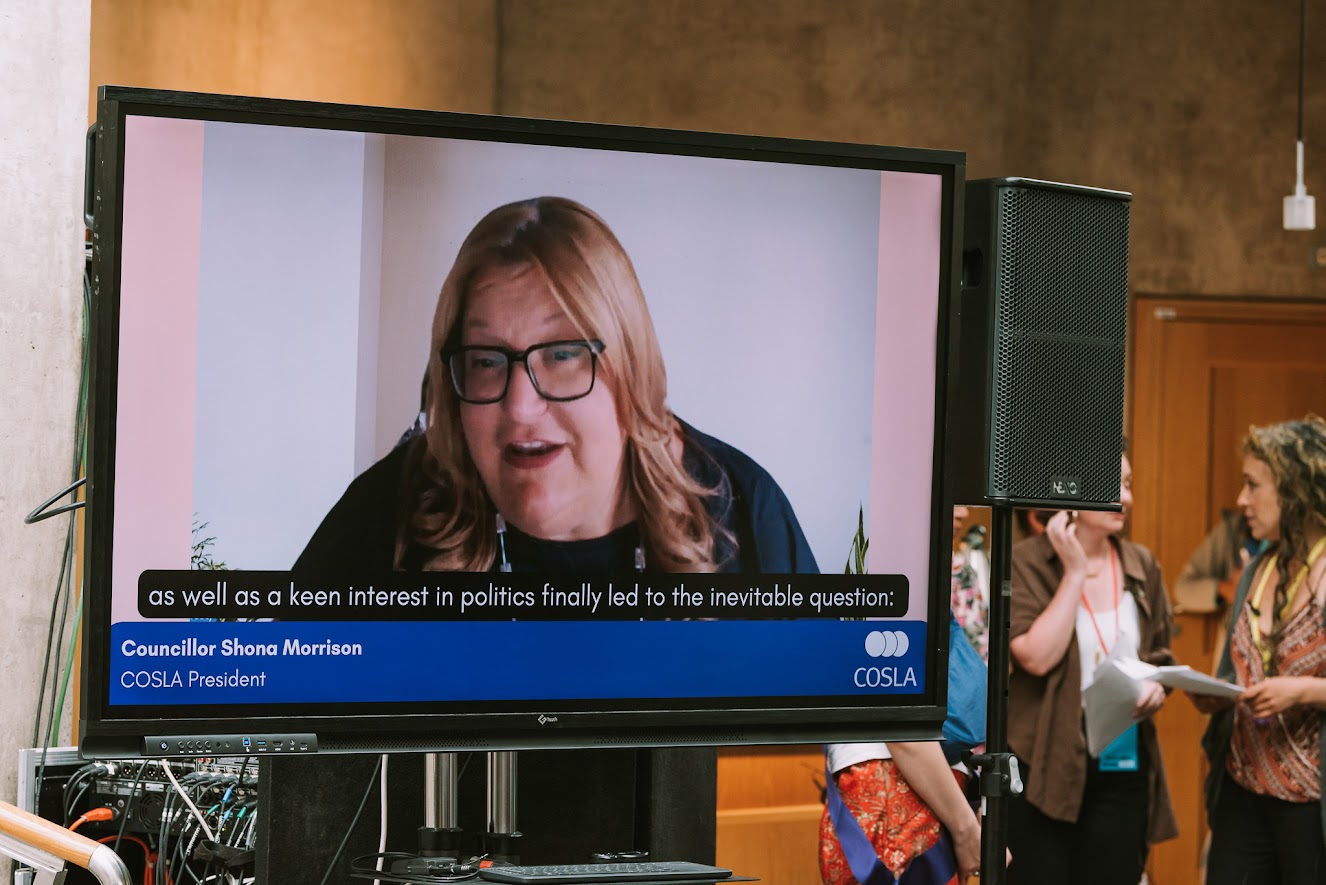 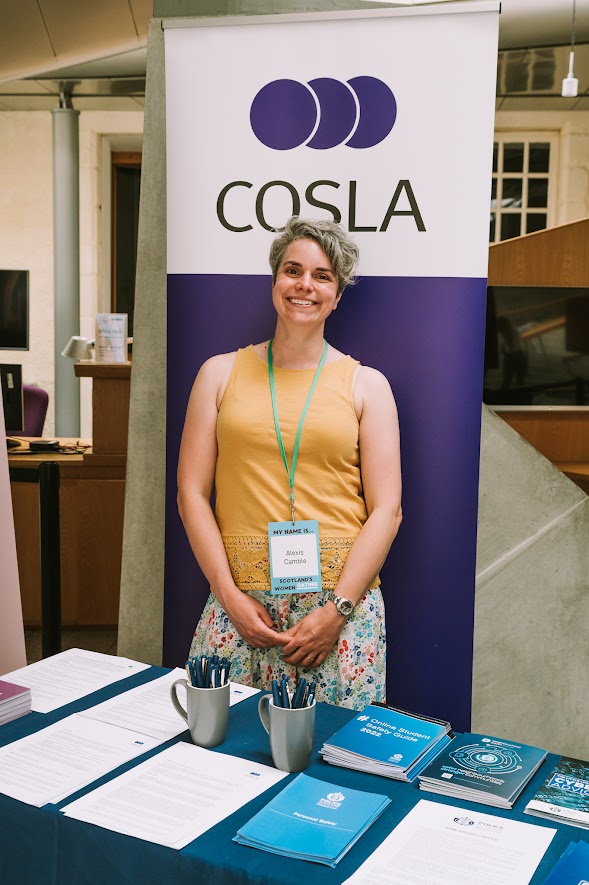 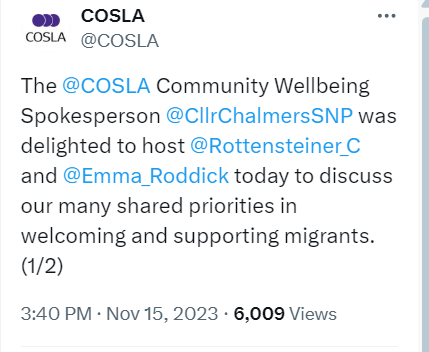 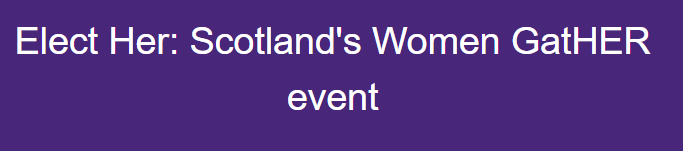 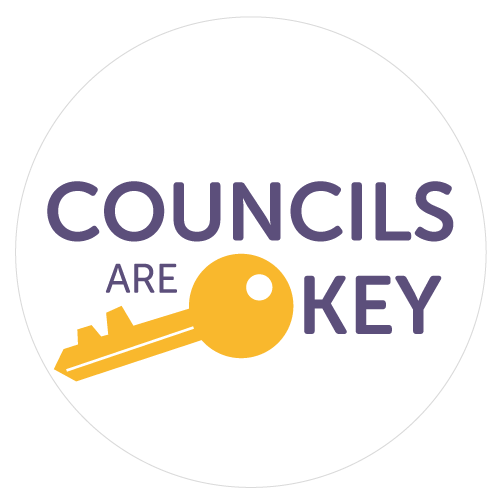 Arguing for fairness and equity in all of our communities….
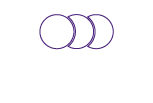 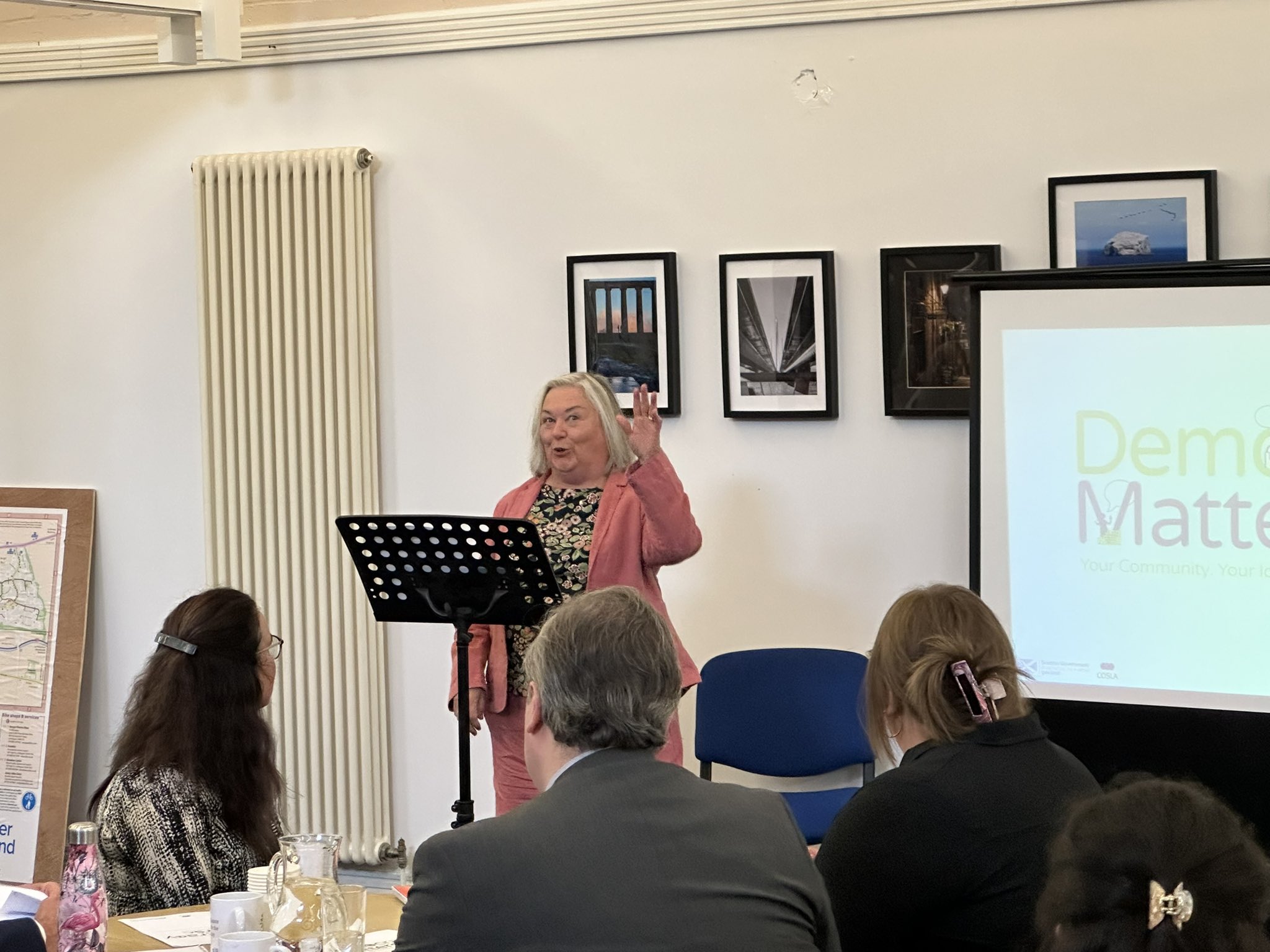 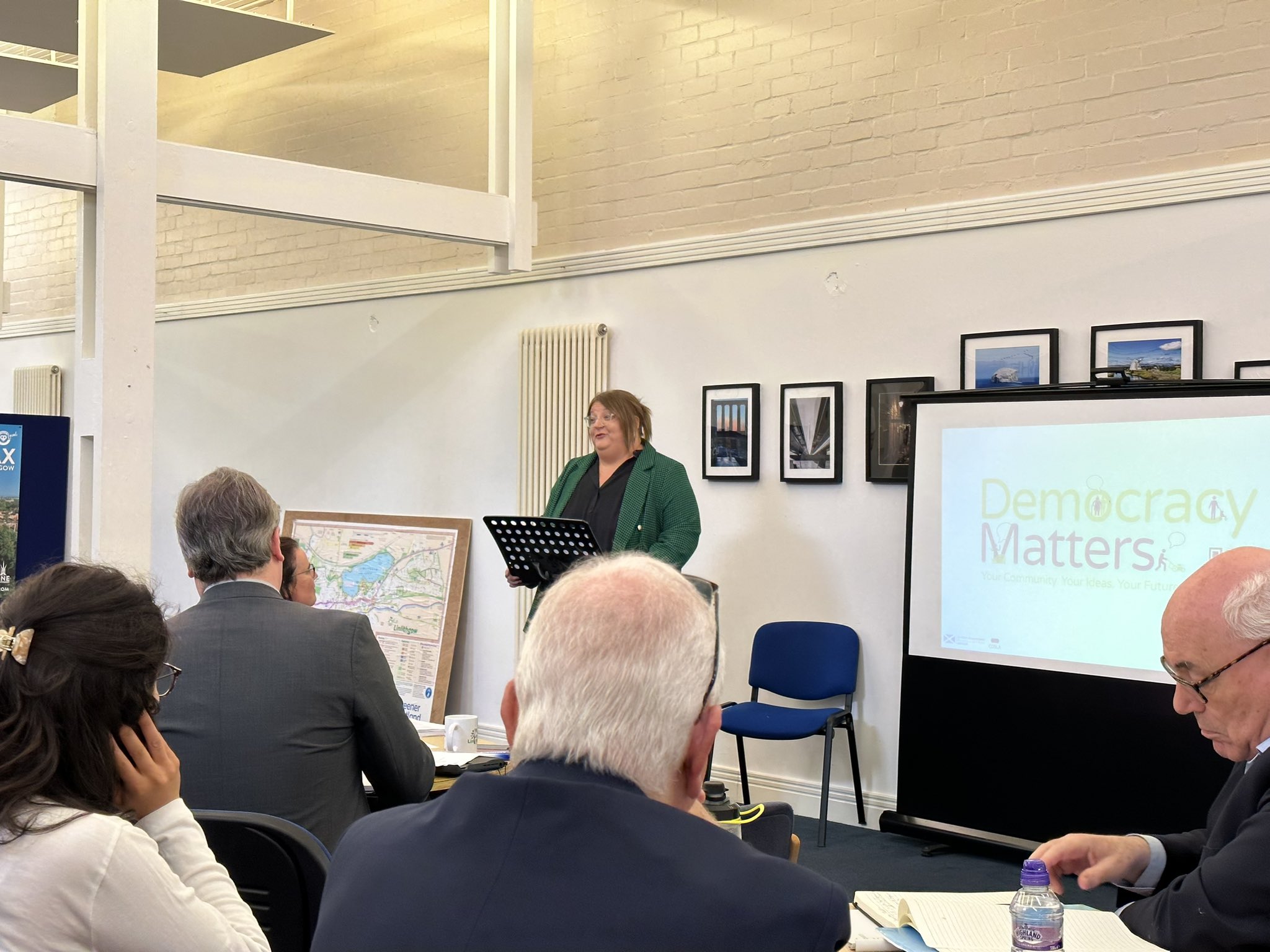 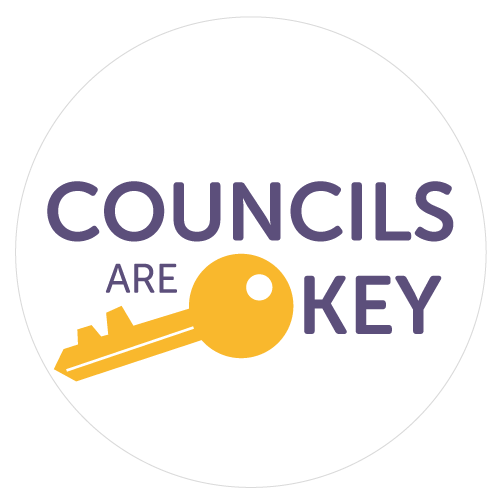 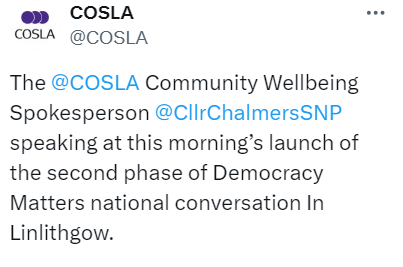 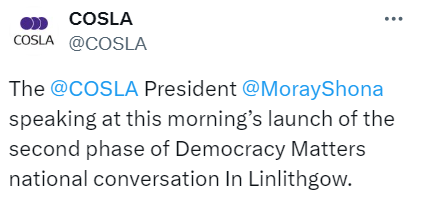 Strengthening Local Democracy….
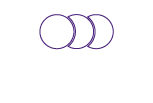 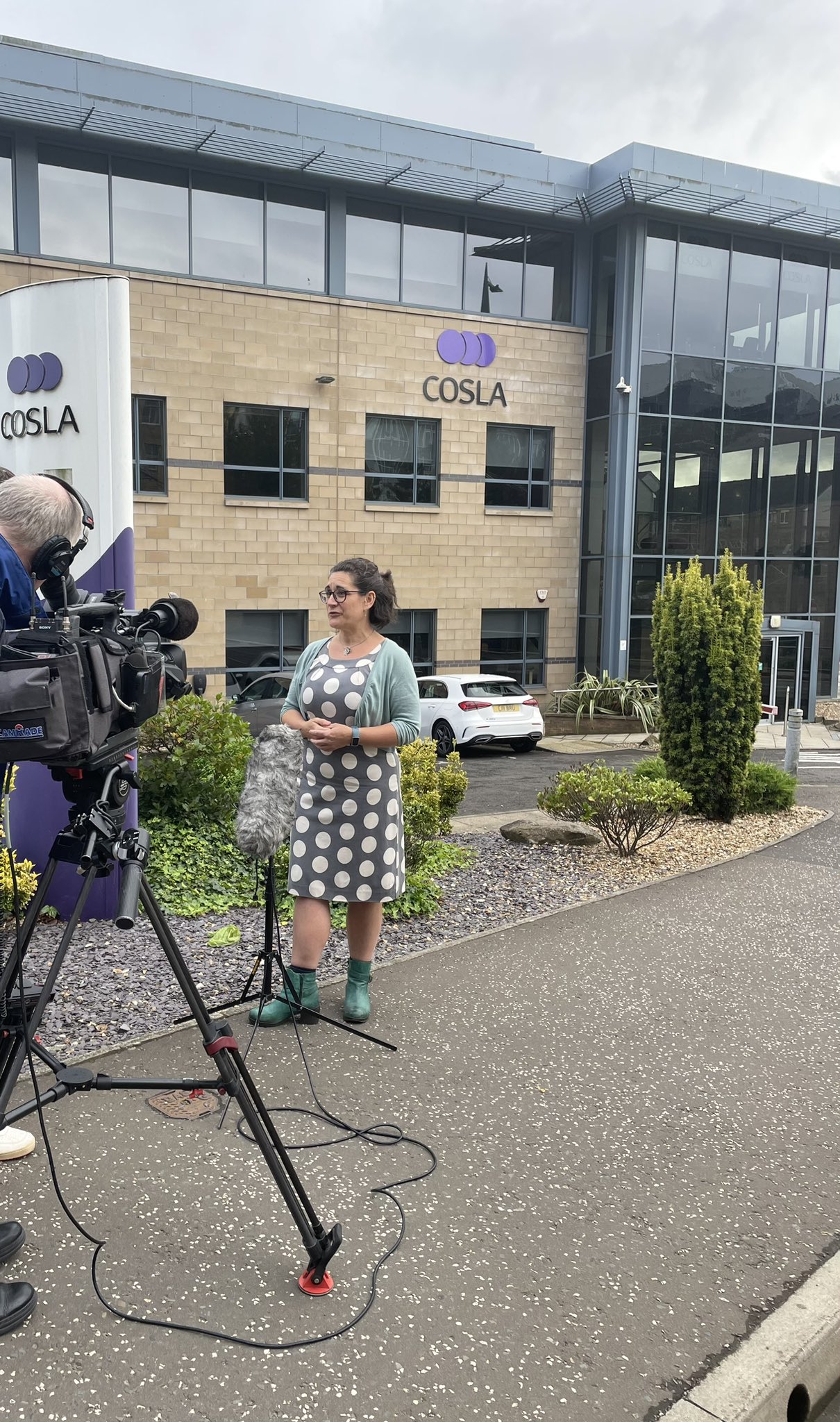 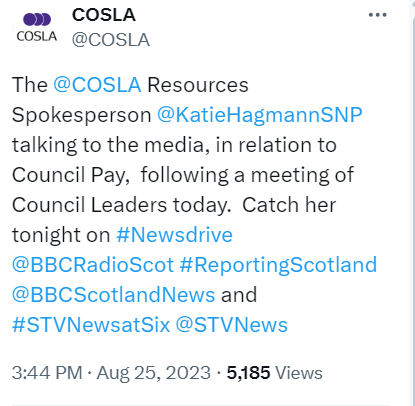 Negotiating for and with our workforce representatives to ensure strong pay and terms and conditions…
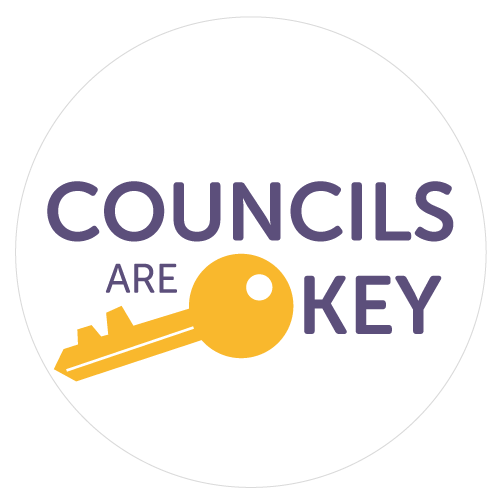 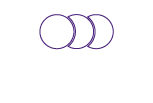 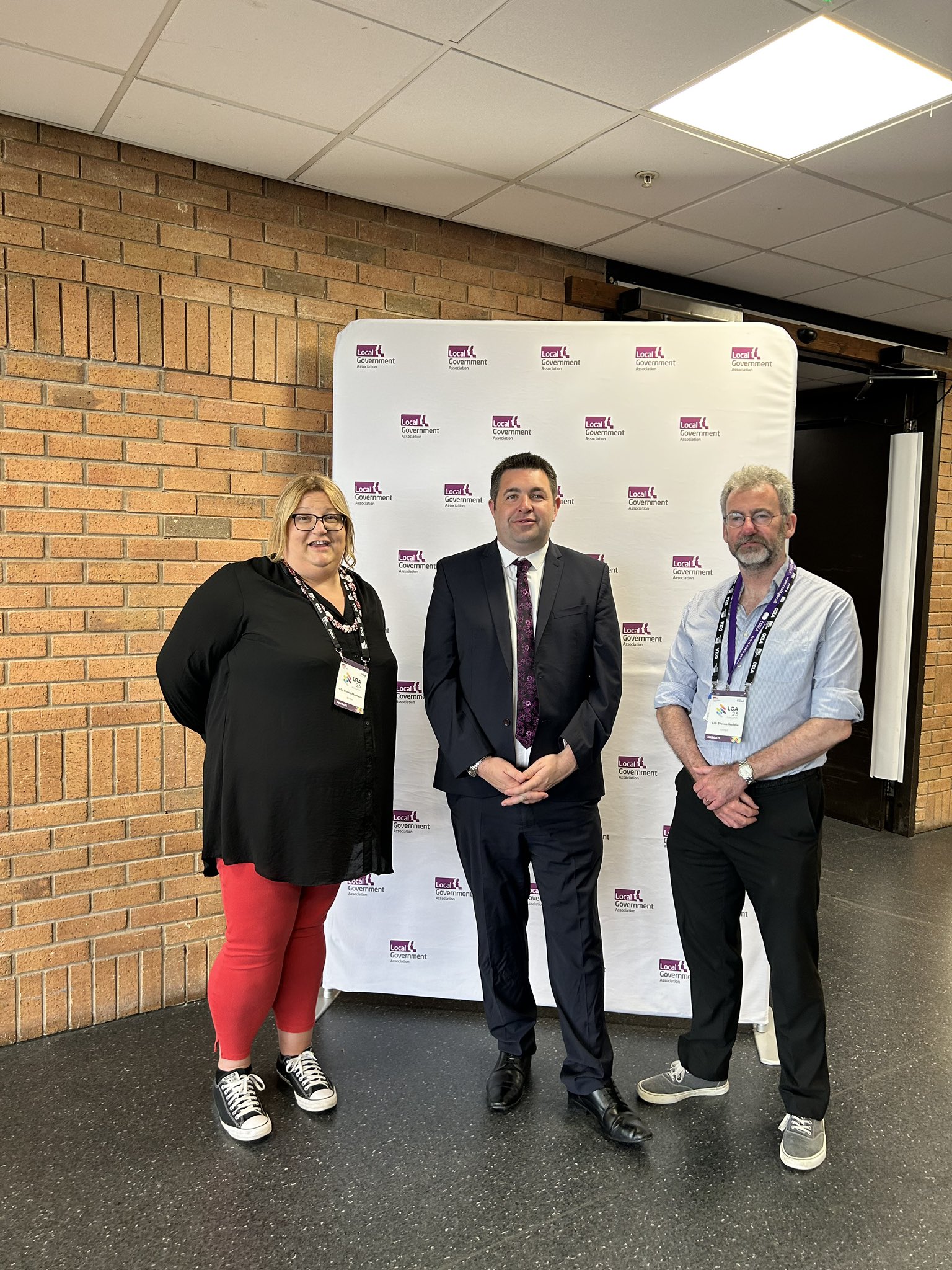 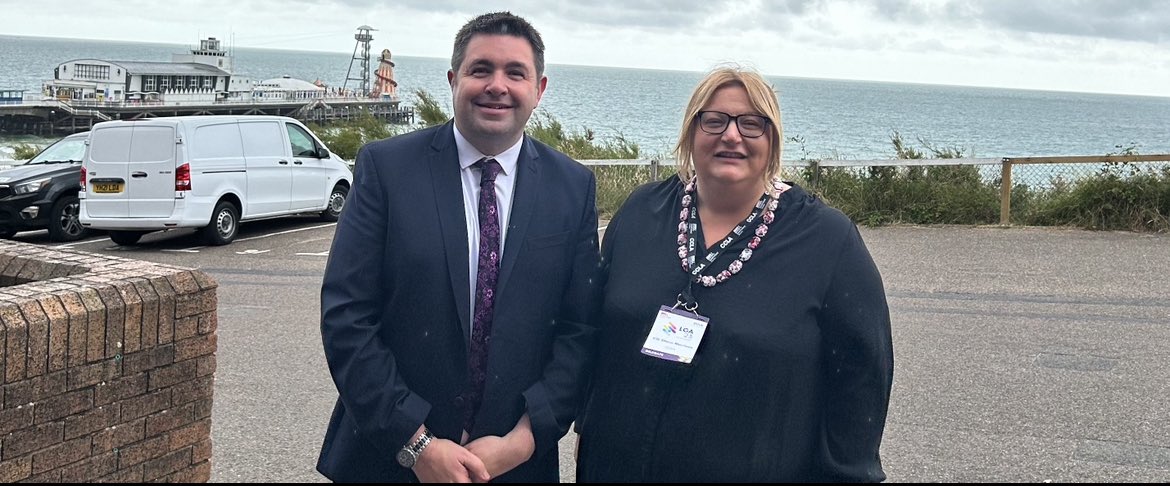 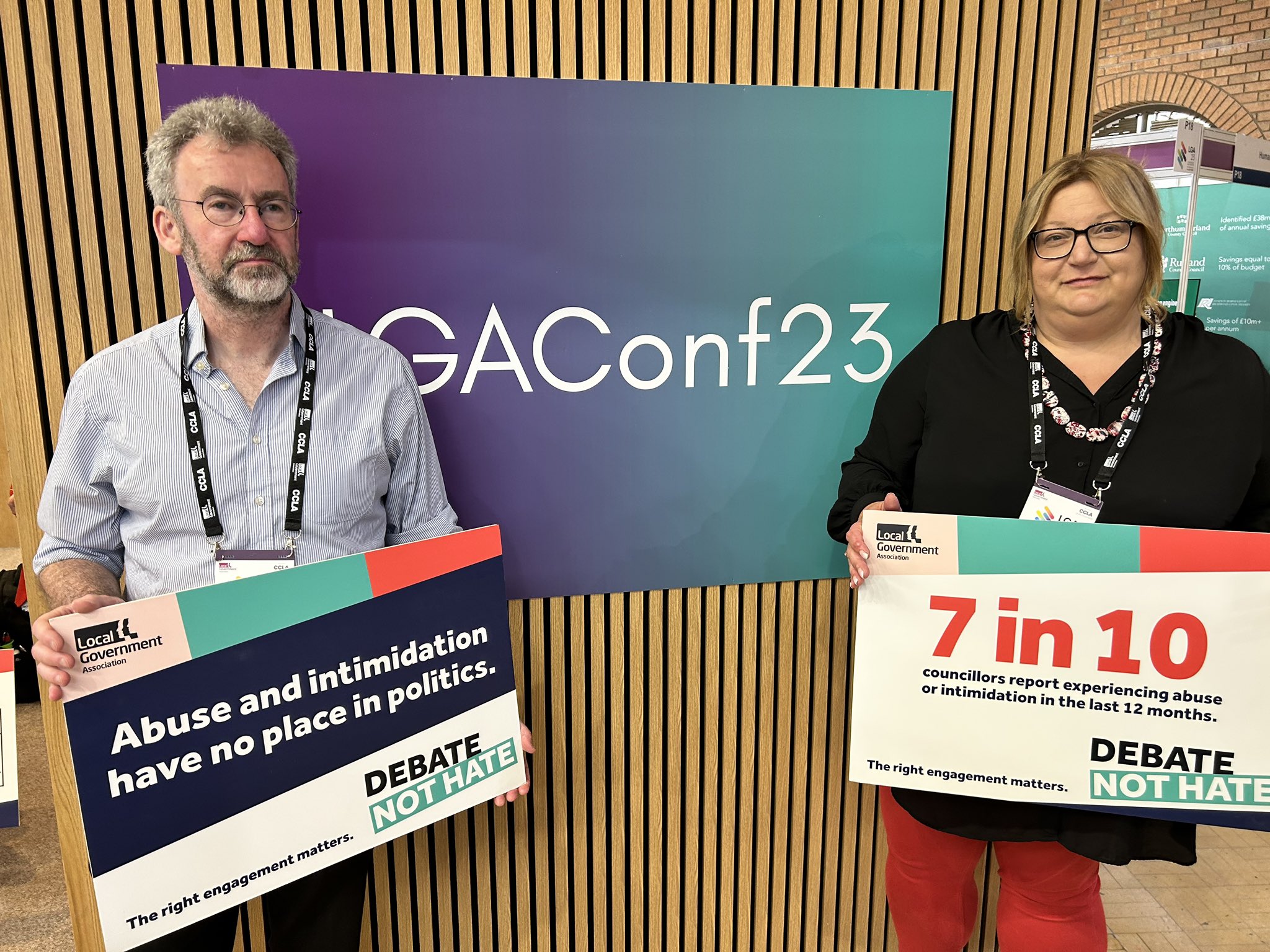 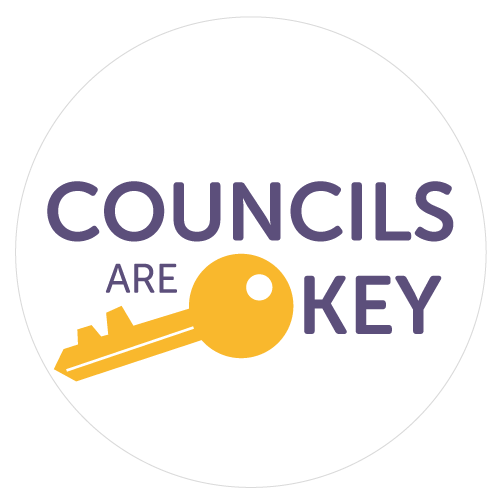 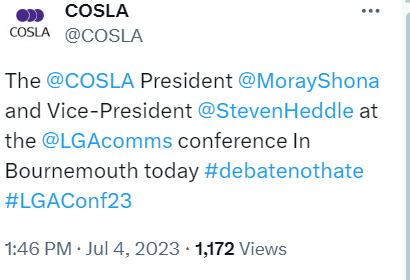 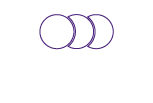 Local Government, Housing and Planning Committee, Tuesday 23rd May 2023
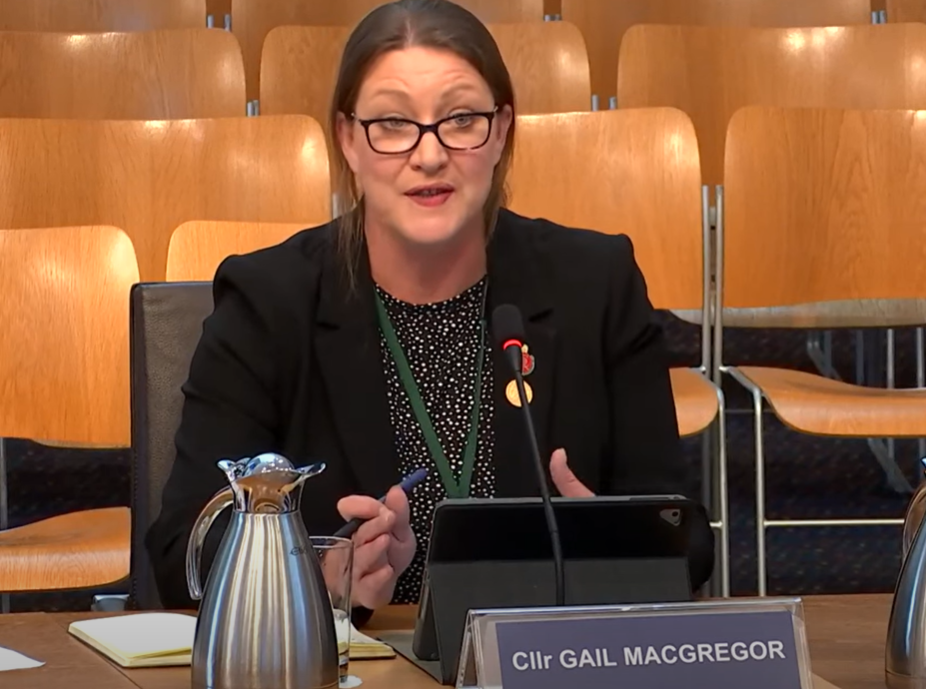 Giving evidence to Parliament and lobbying for Scottish Local Government…
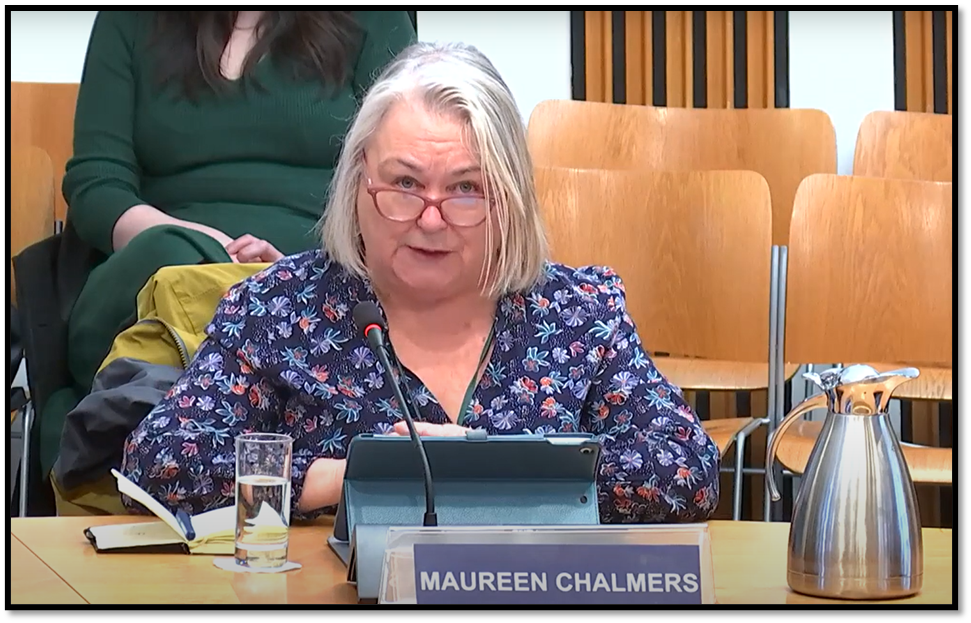 Equalities, Human Rights and Civil Justice Committee, Tuesday 31st October 2023
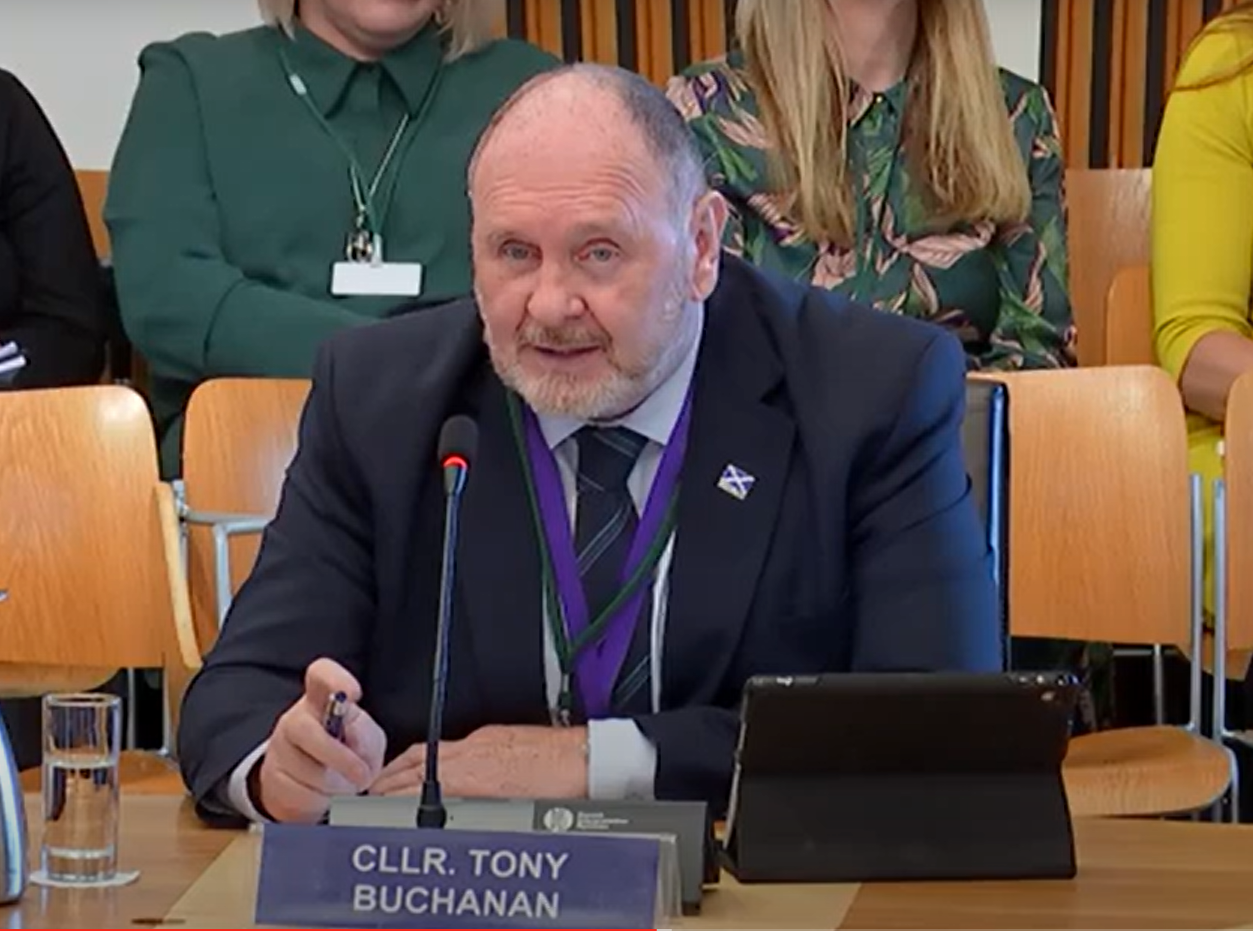 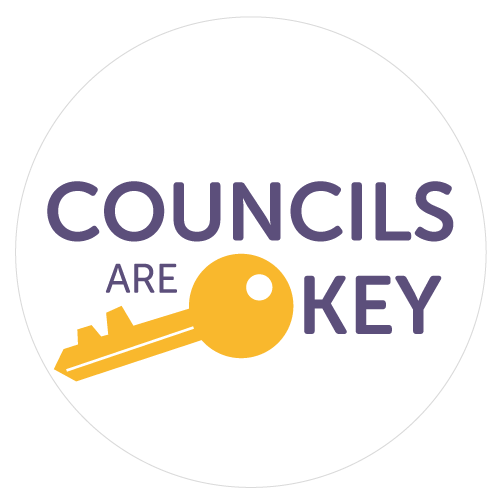 Local Government, Housing and Planning Committee, Tuesday 20th February 2024
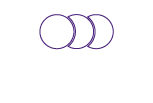 Local Government, Housing and Planning Committee, Tuesday 16th January 2024
Giving evidence to Parliament and lobbying for Scottish Local Government
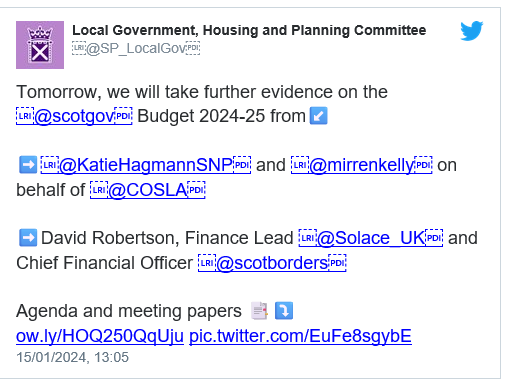 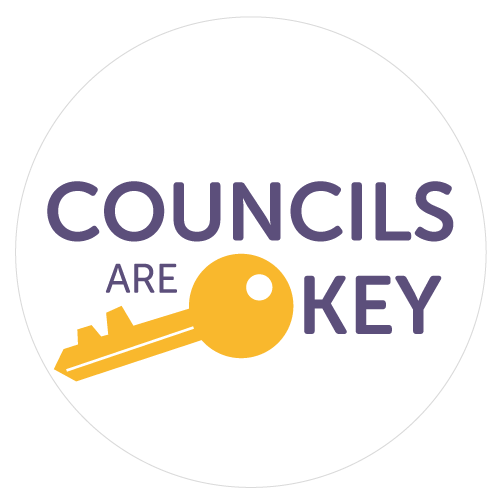 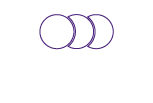 Local Government, Housing and Planning Committee, Tuesday 5th September 2023
Giving evidence to Parliament and lobbying for Scottish Local Government
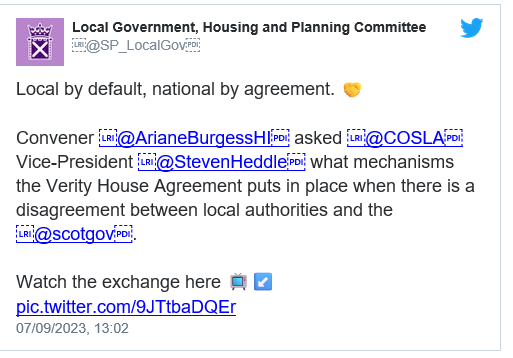 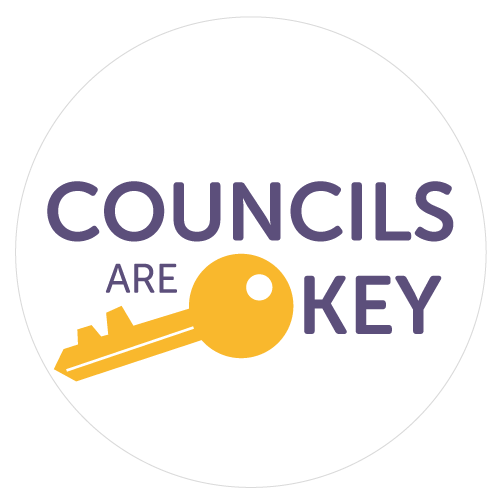 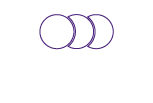 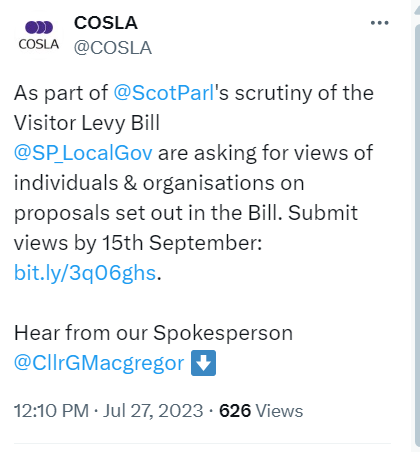 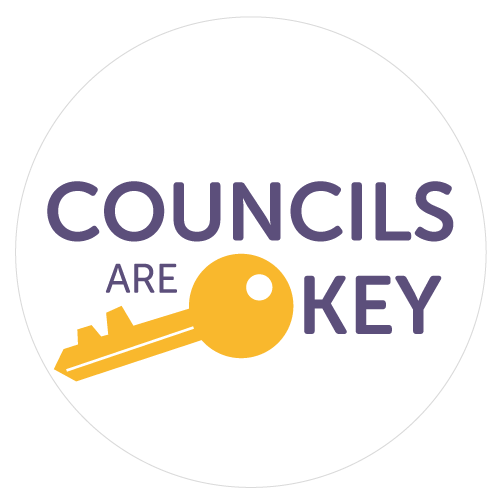 Giving evidence to Parliament and lobbying for Scottish Local Government….
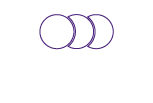 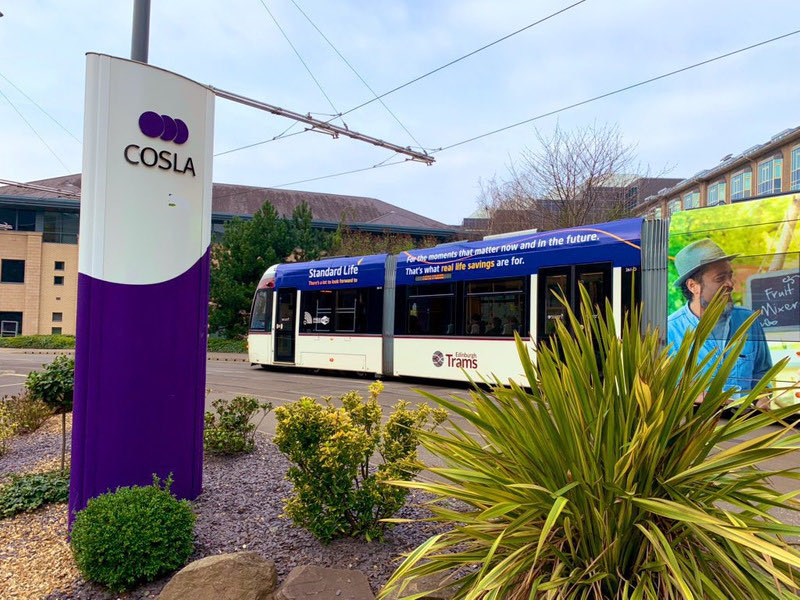 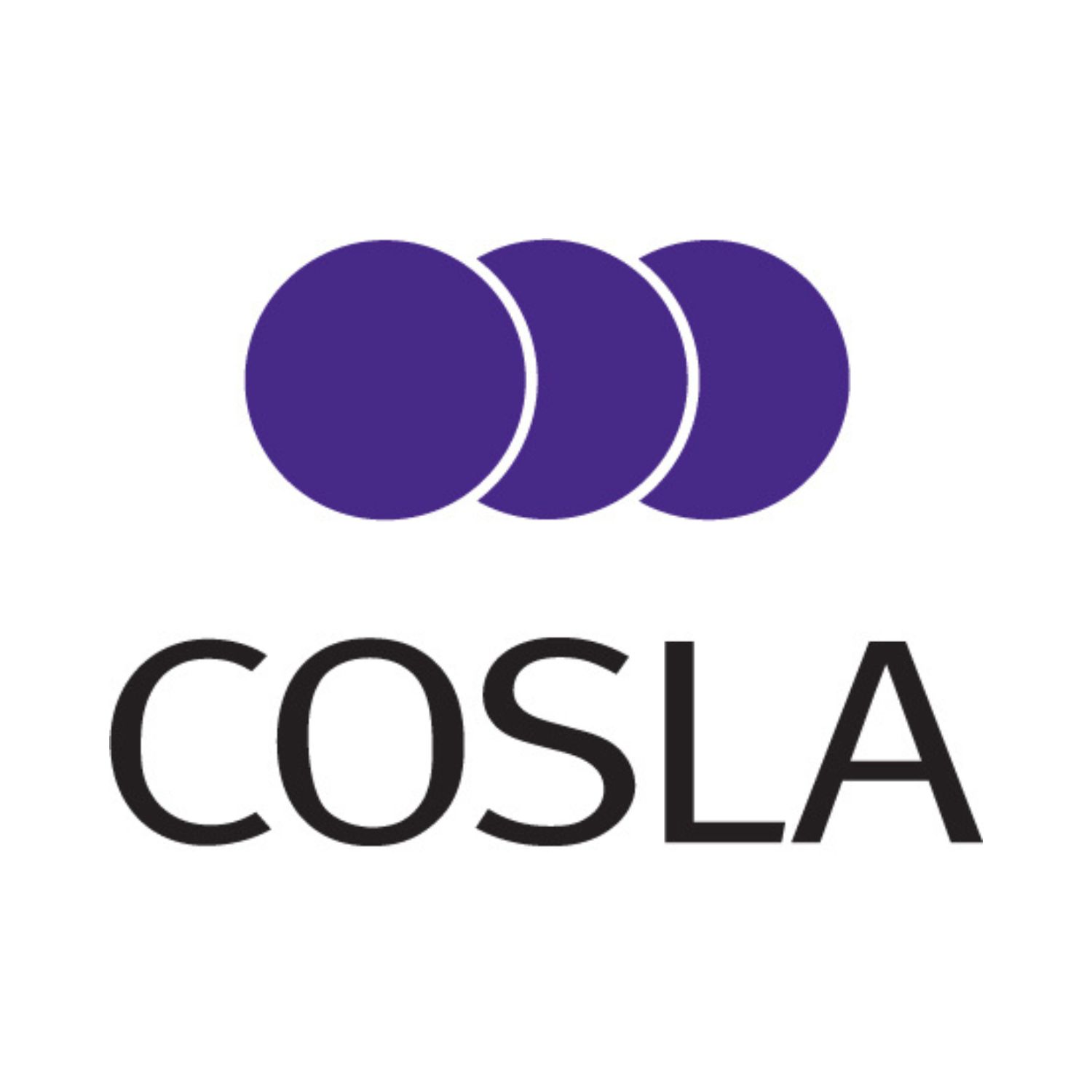 ‘your representative voice’
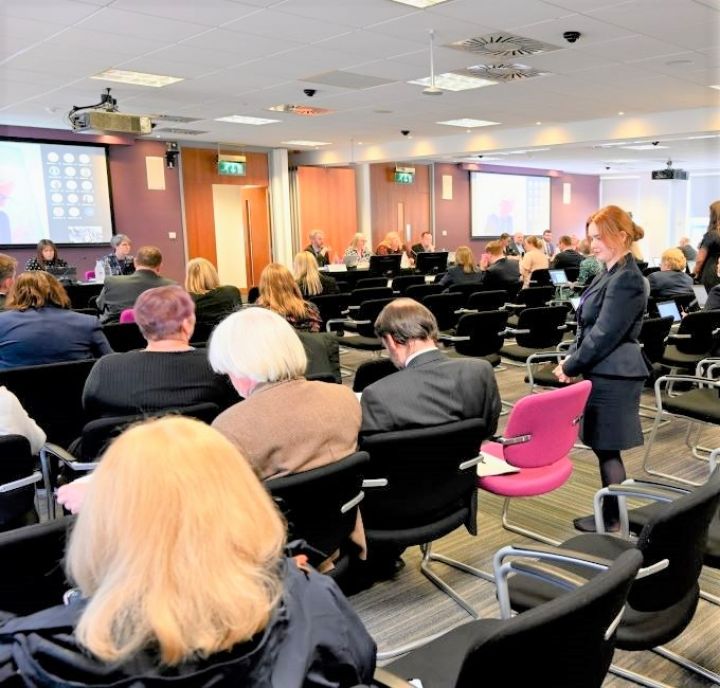 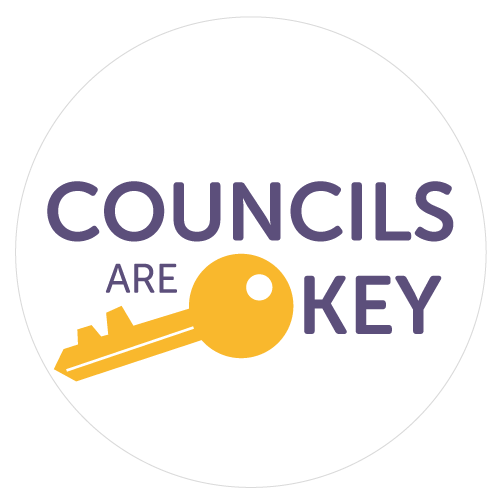